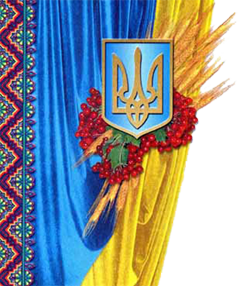 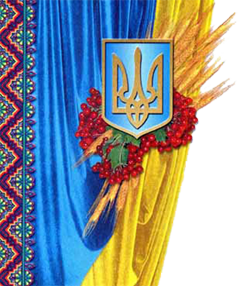 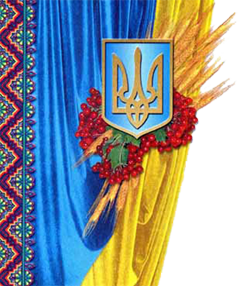 МУЗЕЙГероя Радянського Союзу, вірного сина УкраїниЯ. П. Горошка
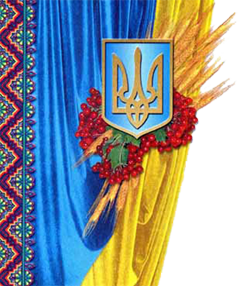 ПРЕЗЕНТАЦІЯ ДОСВІДУ РОБОТИ Борщівської ЗОШ І-ІІІ ст. по формуванню національно свідомого громадянина-патріота на основі музейної педагогіки
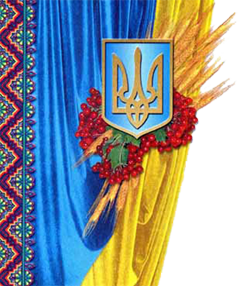 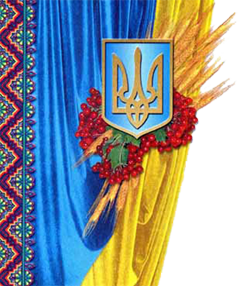 ПРОФІЛЬ МУЗЕЮ:історико-патріотичний
Основні завдання музею:
 Залучення учнів до вивчення і збереження історичної спадщини українського народу;
 Формування освіченої розвиненої особистості та сприяння вихованню у неї патріотизму, любові до  України, історичної пам’яті; 
 Надання допомоги педагогічному колективу школи у впровадженні активних форм роботи з молоддю.
Горошко Ярослав Павлович – 
підполковник, Герой Радянського Союзу, вірний син України
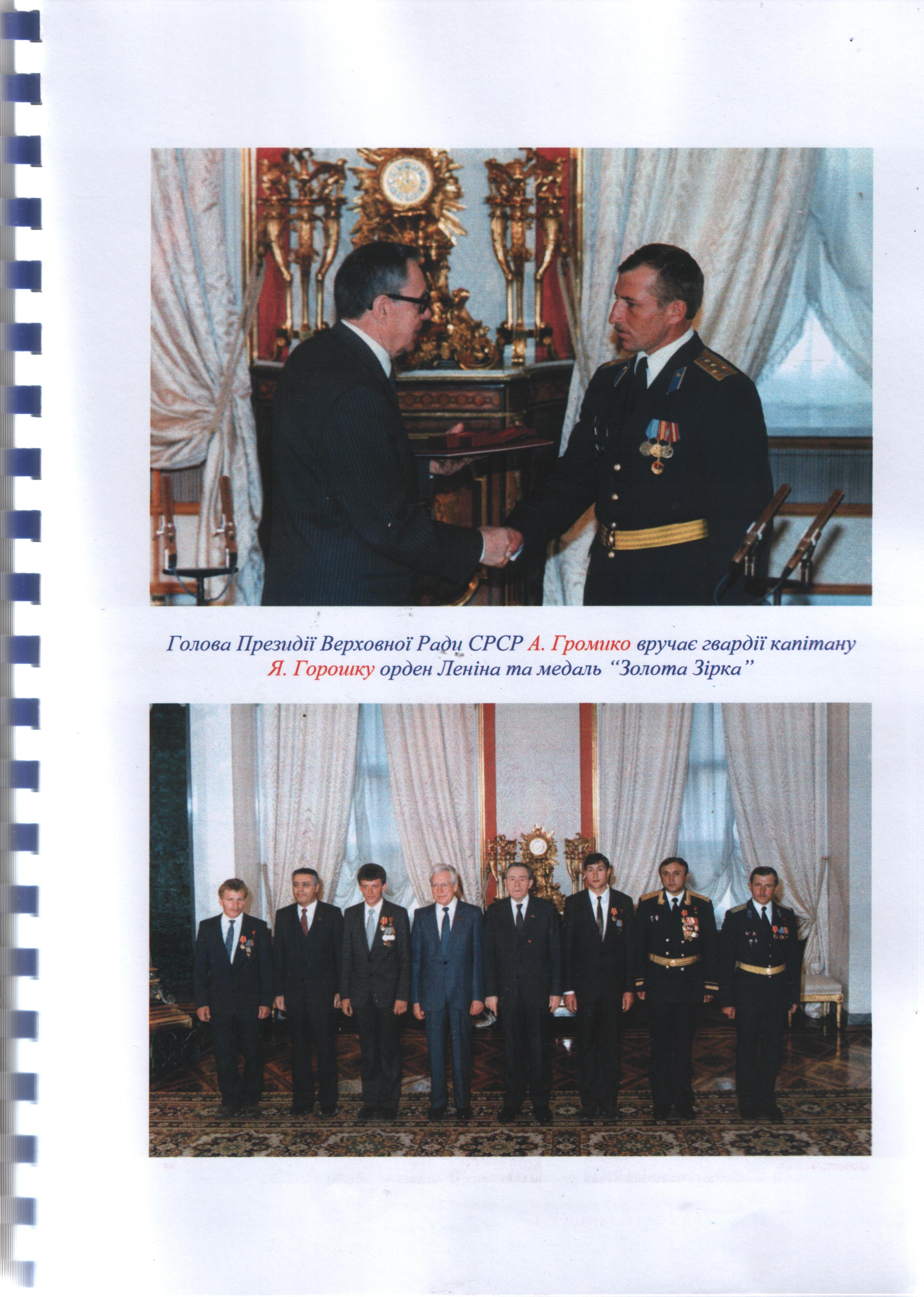 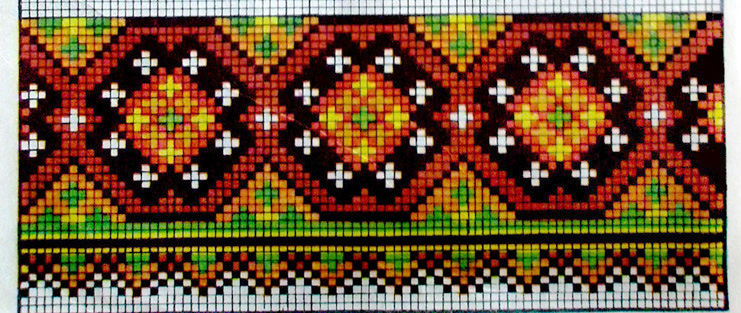 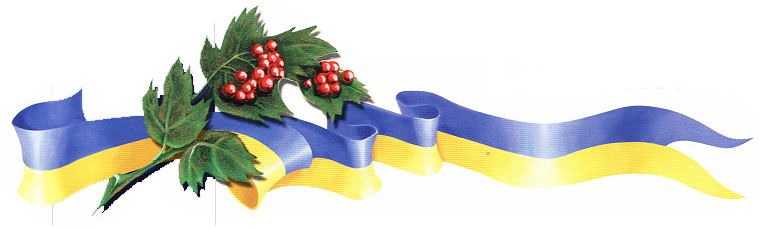 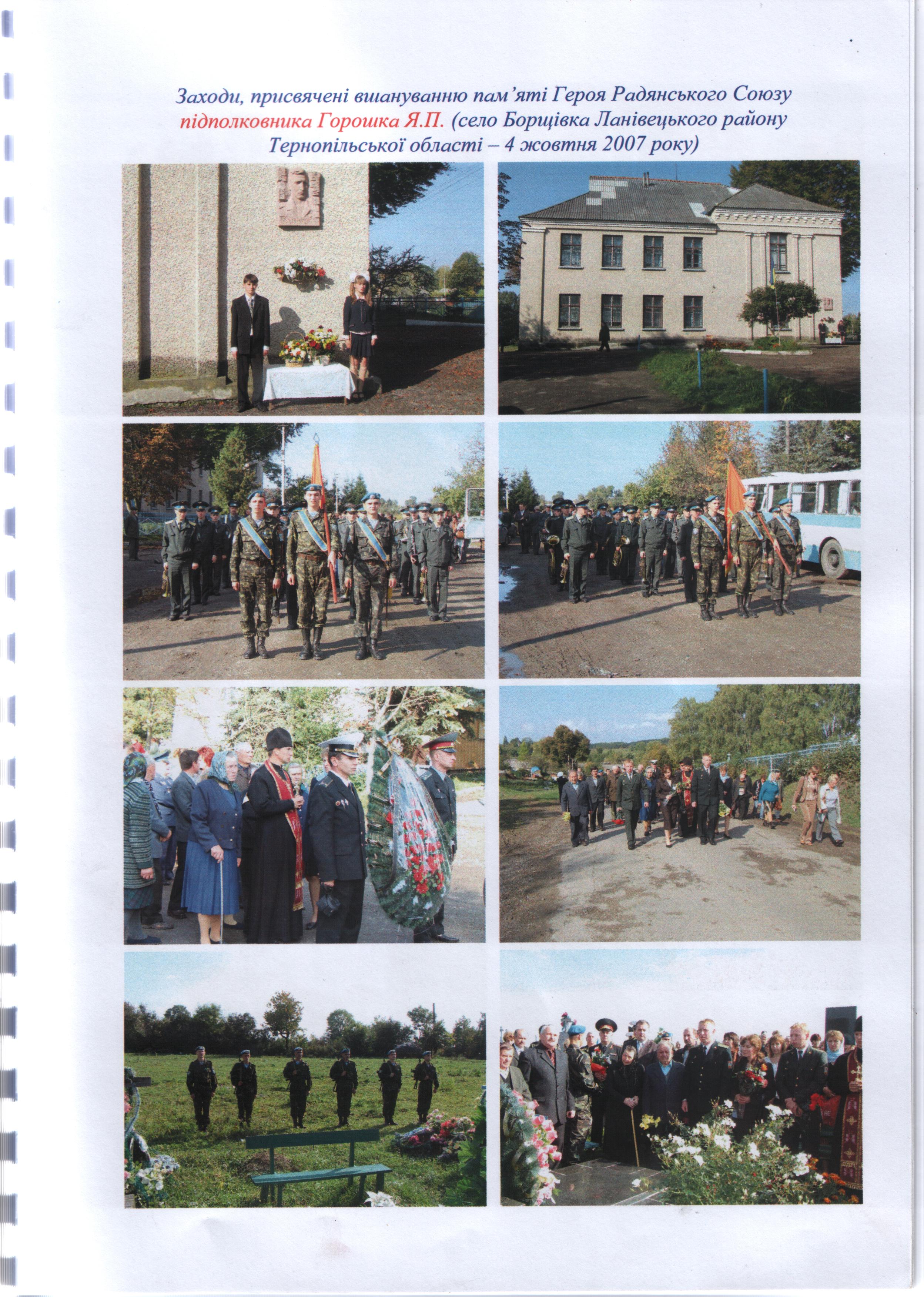 В 1997 році Постановою Кабінету Міністрів України школі було присвоєно ім’я Героя Радянського Союзу Я.П.Горошка.

1 вересня 1999 року на будинку школи було встановлено барельєф Ярослава Павловича Горошка.
ГІМН ШКОЛИ
У нас над школою сія
Зірниця золотава,
Бо школи нашої ім’я –
Горошка Ярослава.
	В навчанні ми, – як Ярослав,
Як Ярослав, – ми в гарті
Серед учнівських наших справ 
Свого Героя варті.
В житті рівняємося ми
На земляка свойого,
Бо хочем вирости людьми
Подібними на нього.
	Стараємось, як він умів,
	Учитись без спочину
	Й повік віків без зайвих слів 	Любити Україну!
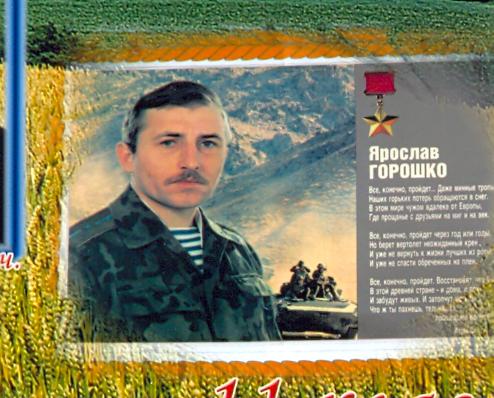 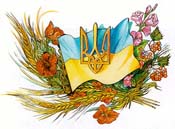 автор слів – член Спілки письменників України, Т. І. Сергійчук (випускник школи, 1956р.)
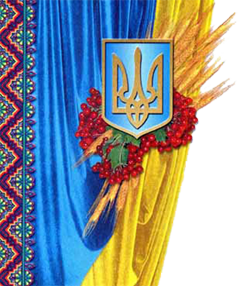 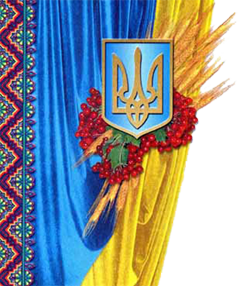 Структура управління 
системою патріотичного виховання 
у Борщівській ЗОШ І-ІІІ ступенів
імені Я.П.Горошка
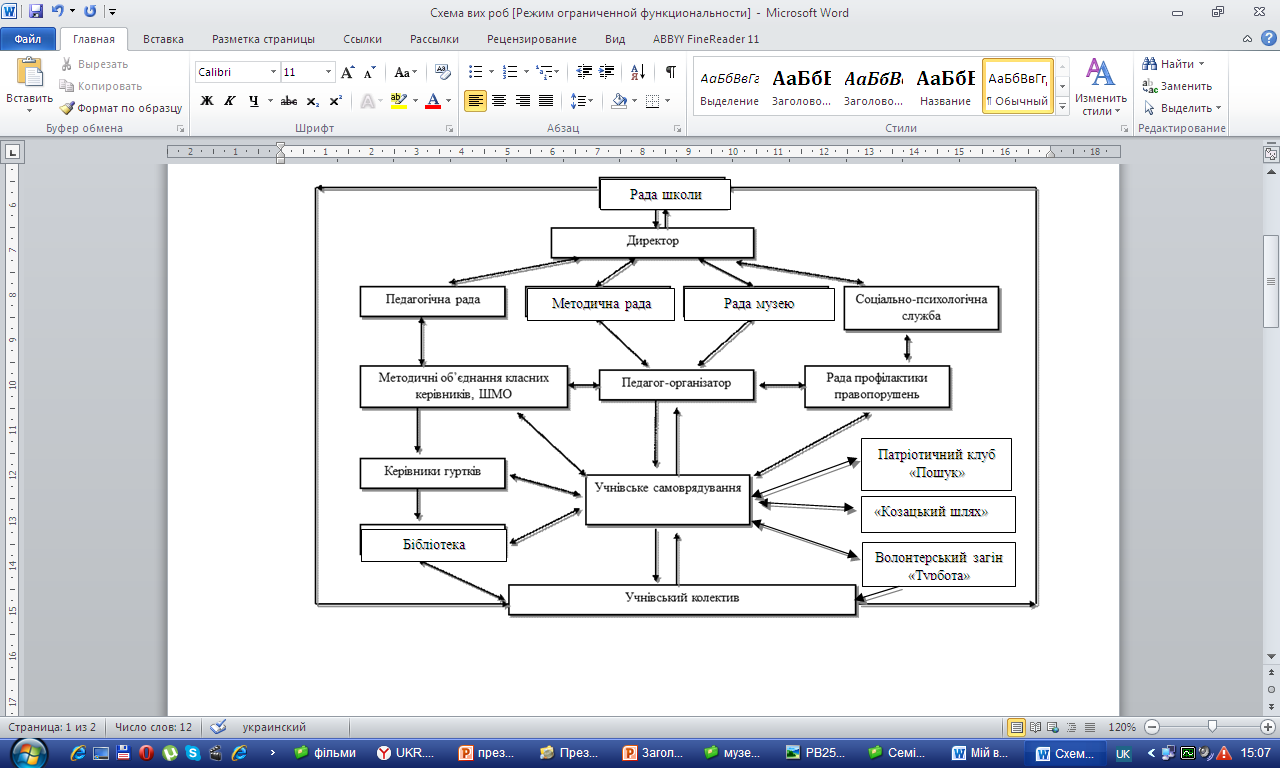 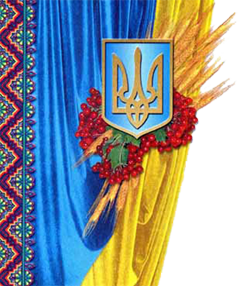 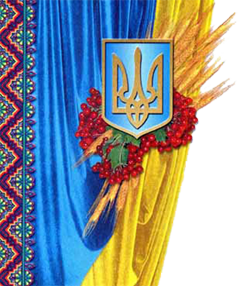 Головне управління розвідки Міністерства оборони України
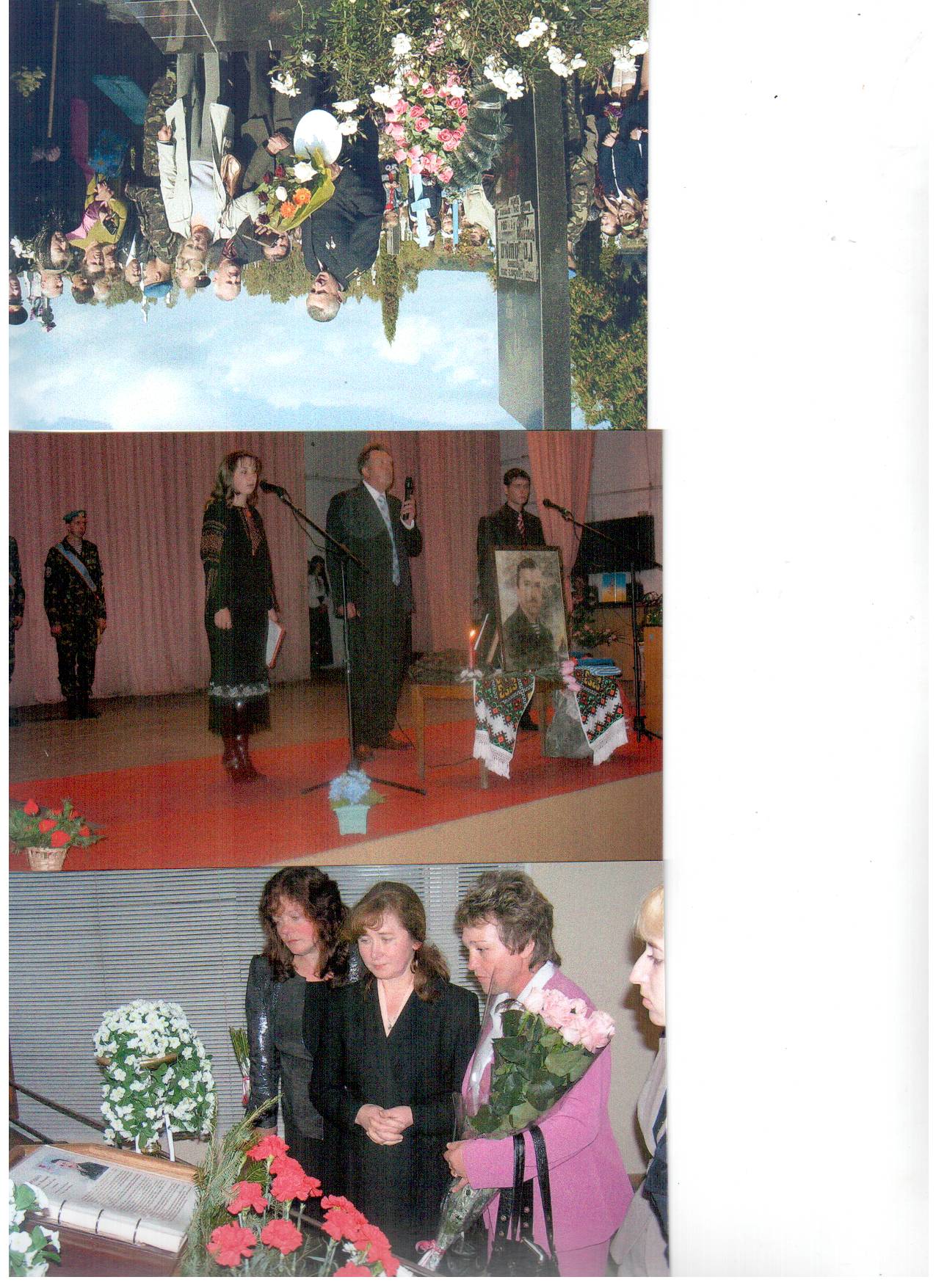 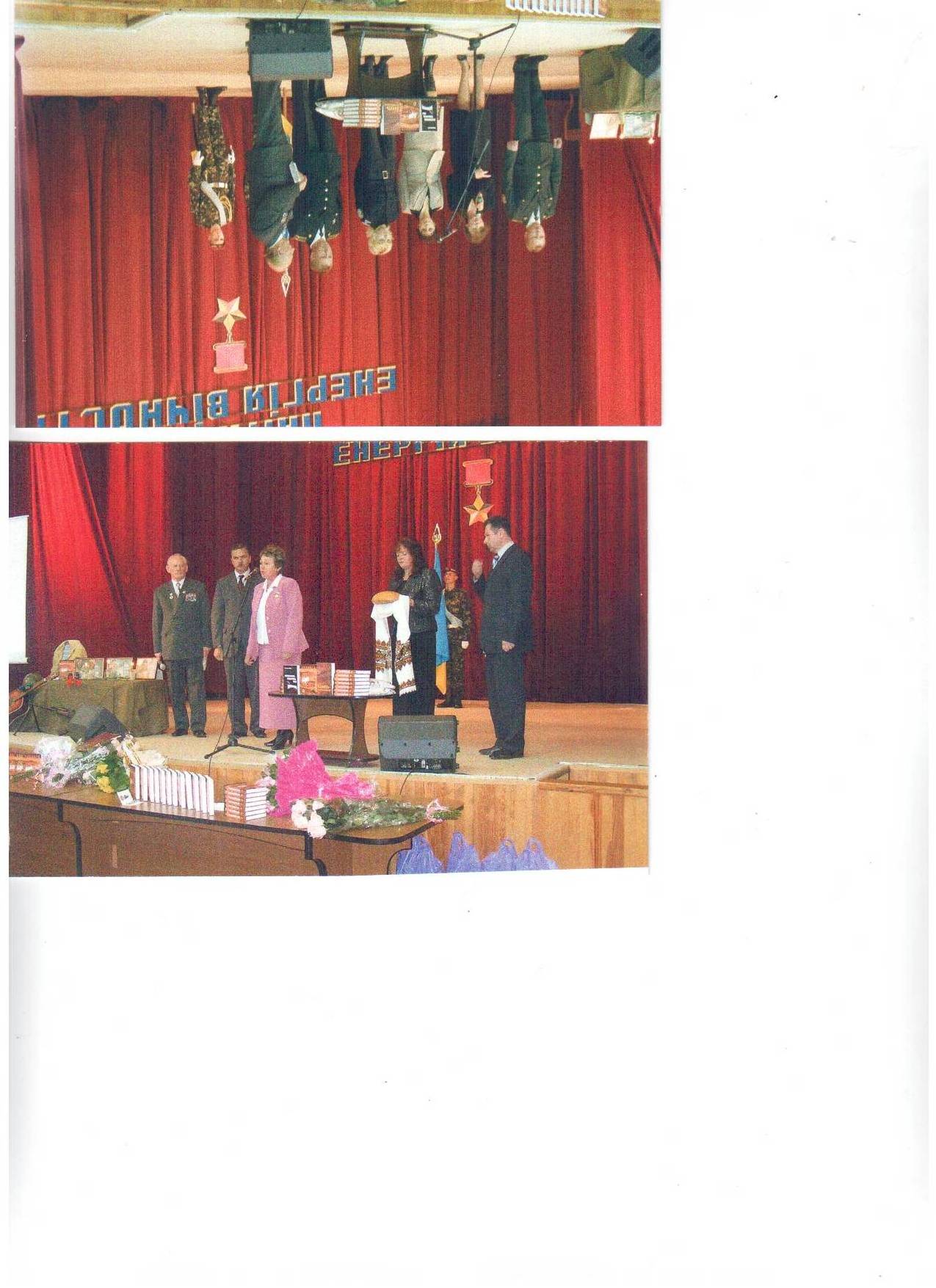 делегація Борщівської ЗОШ у складі ЗНВР  Я.Г.Дмітращук та керівника музею Крячкової Н. О. біля Книги Пам’яті
делегація Борщівської ЗОШ на презентації книги   В. Красюка “Бій біля кишлака Дурі”
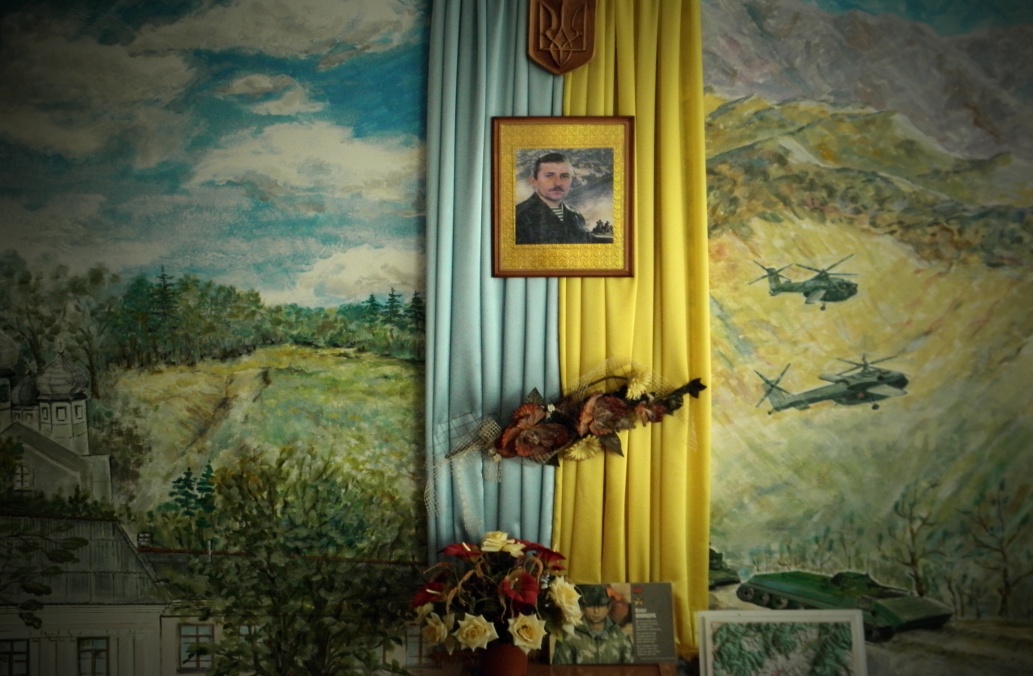 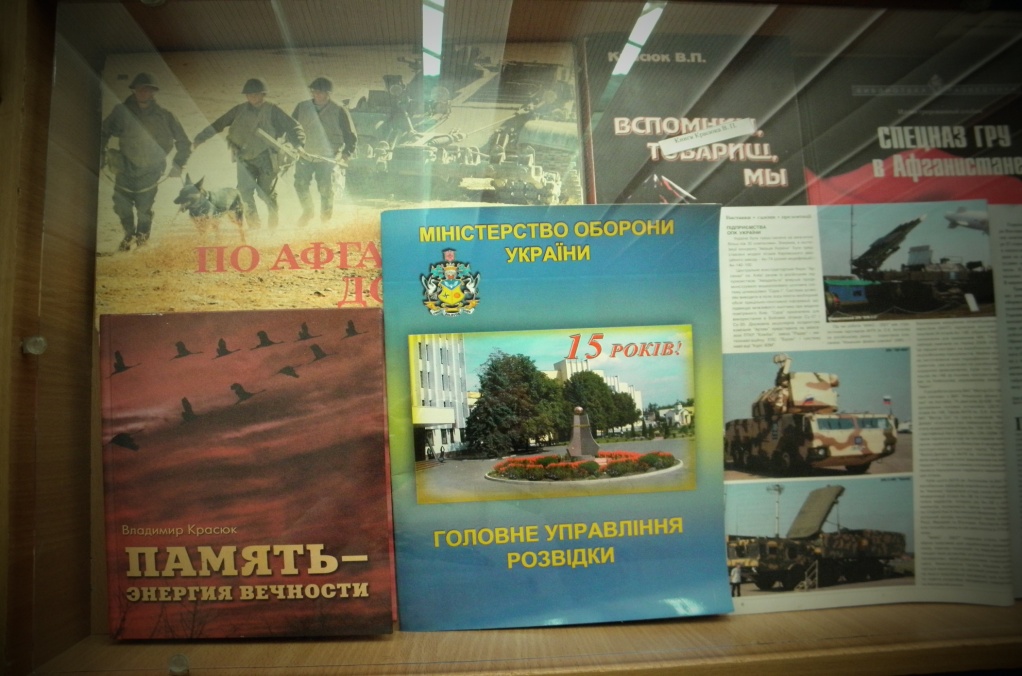 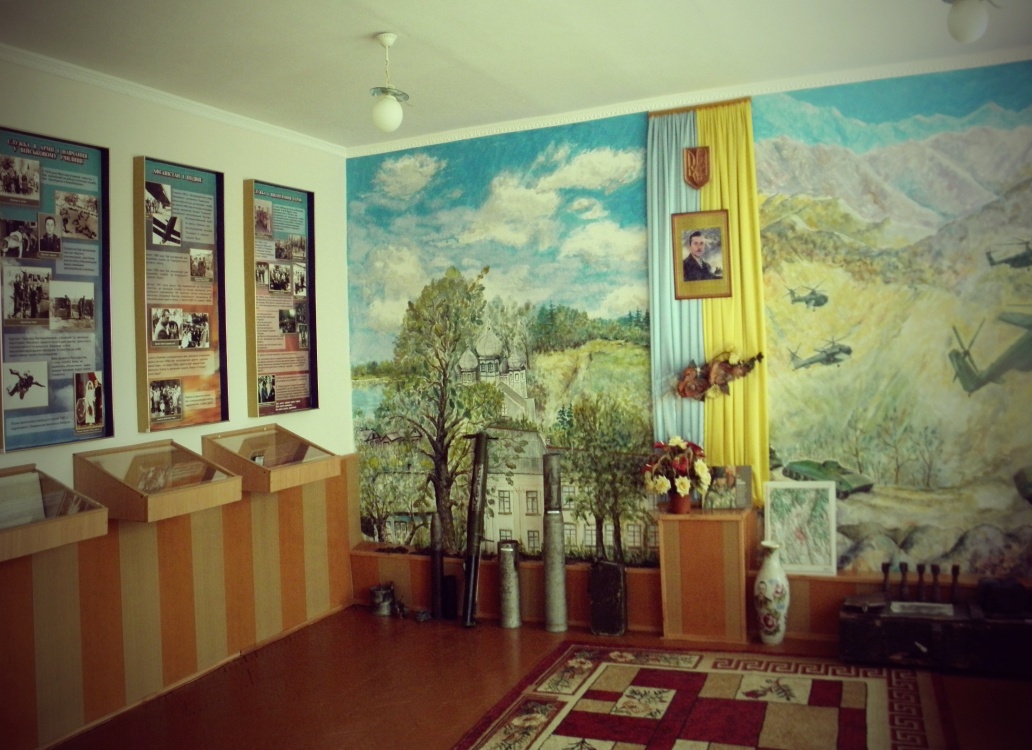 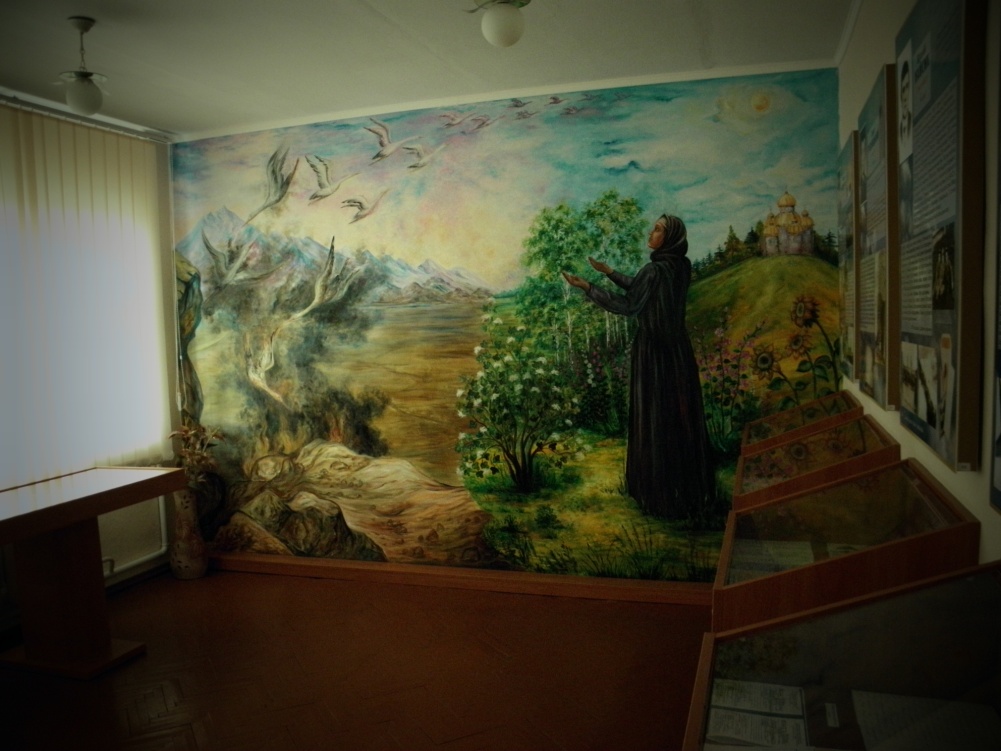 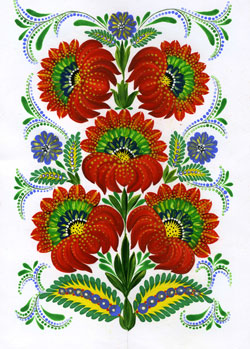 Посада:  завідуюча кімнатою-музеєм, 
вчитель української мови та літератури
Освіта: Тернопільський Державний педагогічний інститут, вчитель української мови та літератури, психолог
Стаж: 23 роки
Предмет викладання:
Українська  мова та література
Категорія: І
Педагогічне кредо:
У кожній дитині бачити людину, іншими словами, “Спочатку особистість, а потім уже учень”
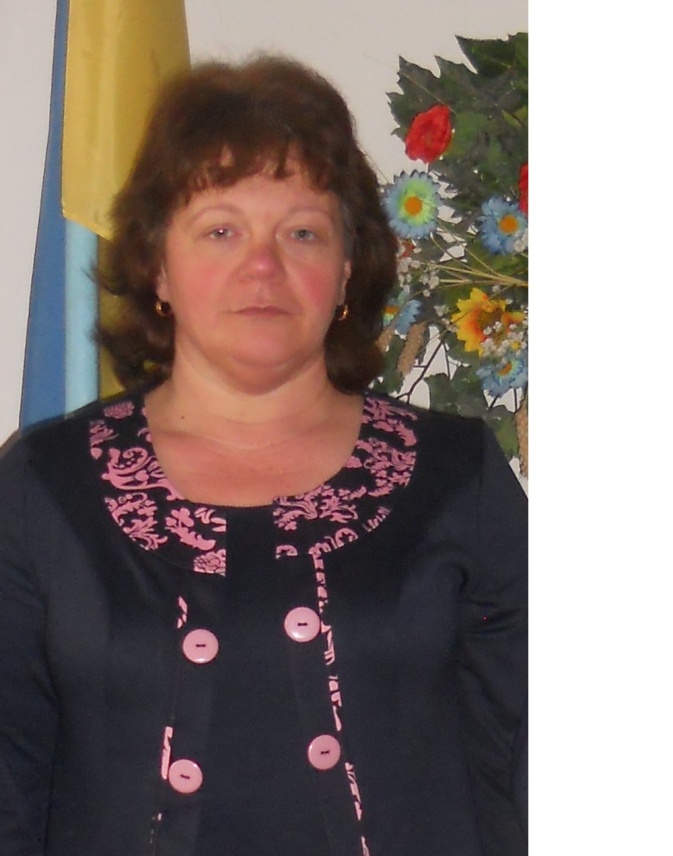 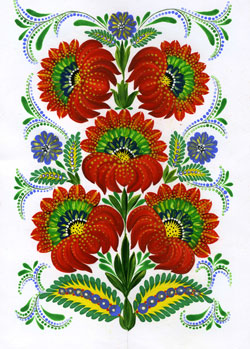 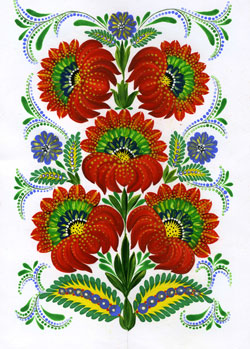 Крячкова Н. О.
Афганістан: подвиг, пам’ять, життя(урочиста академія до відкриття кімнати Афганської слави)
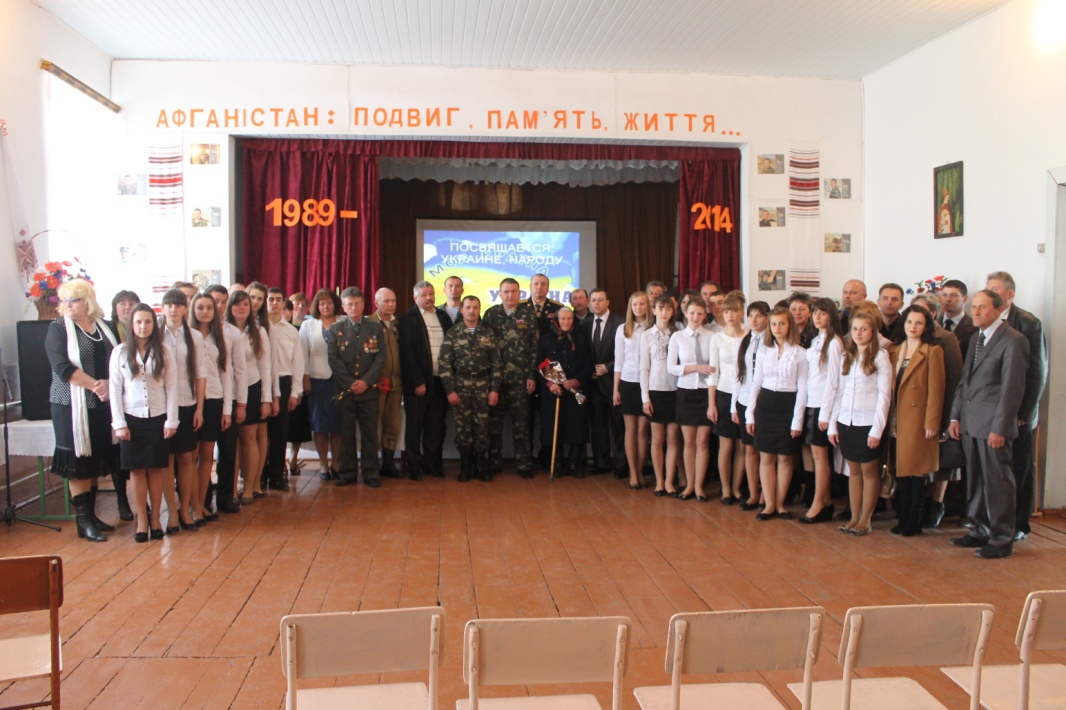 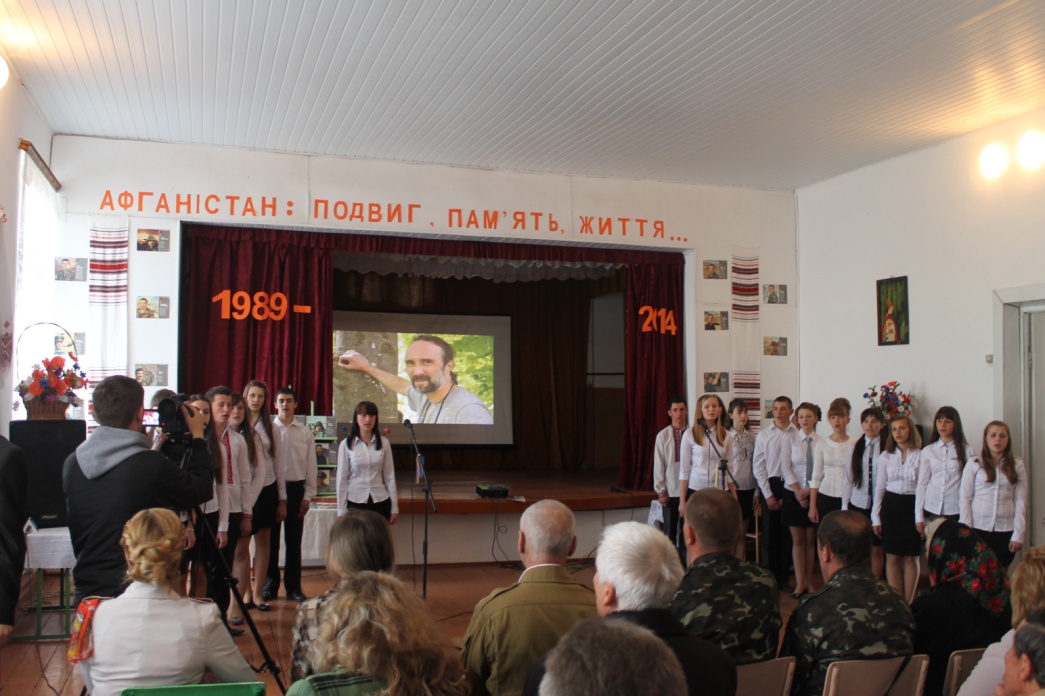 Вшанування Героя
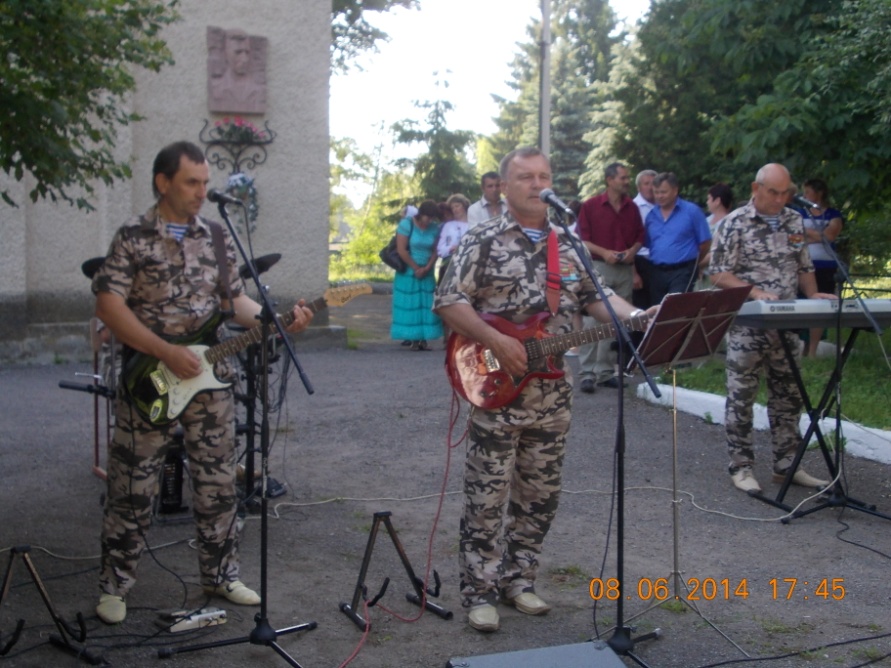 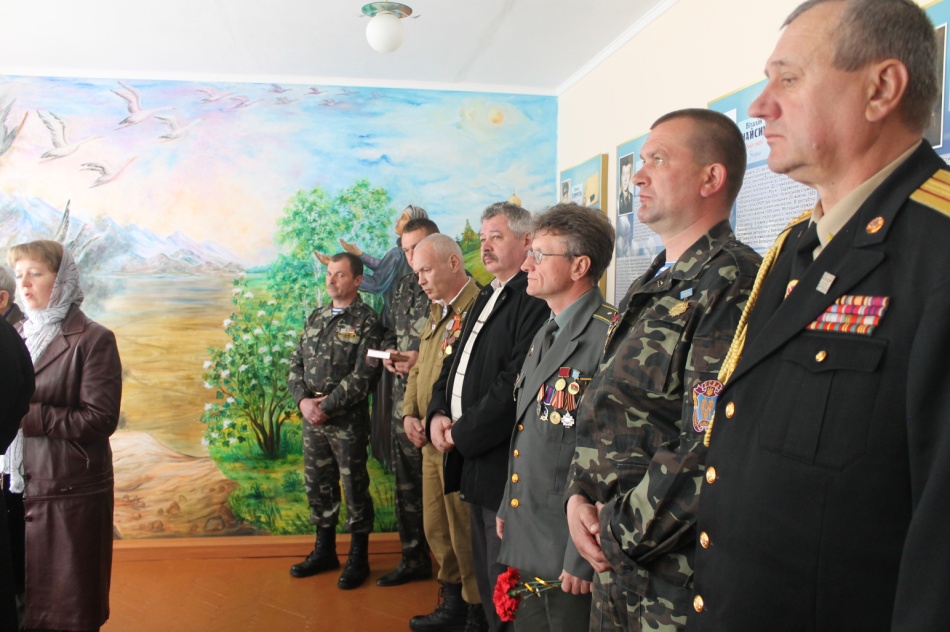 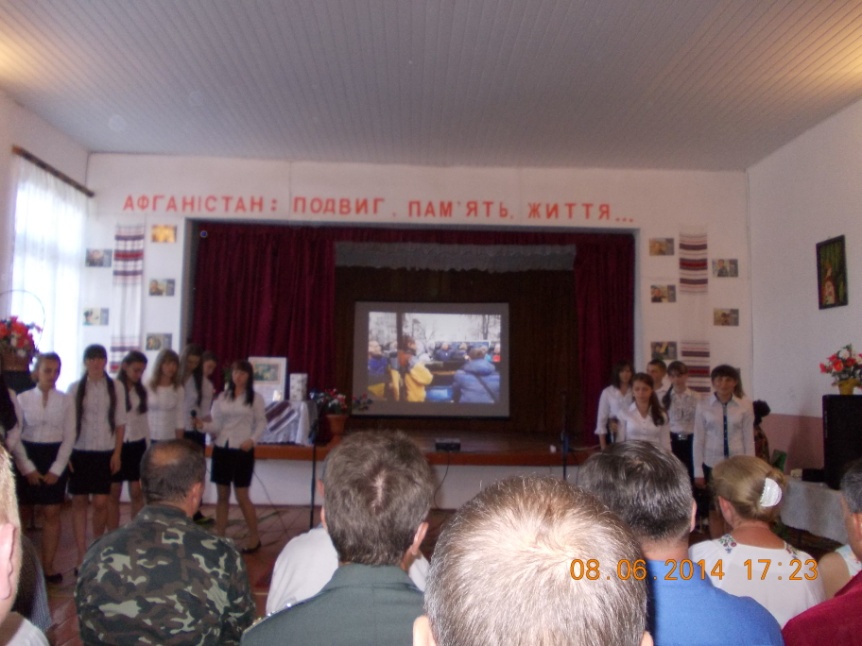 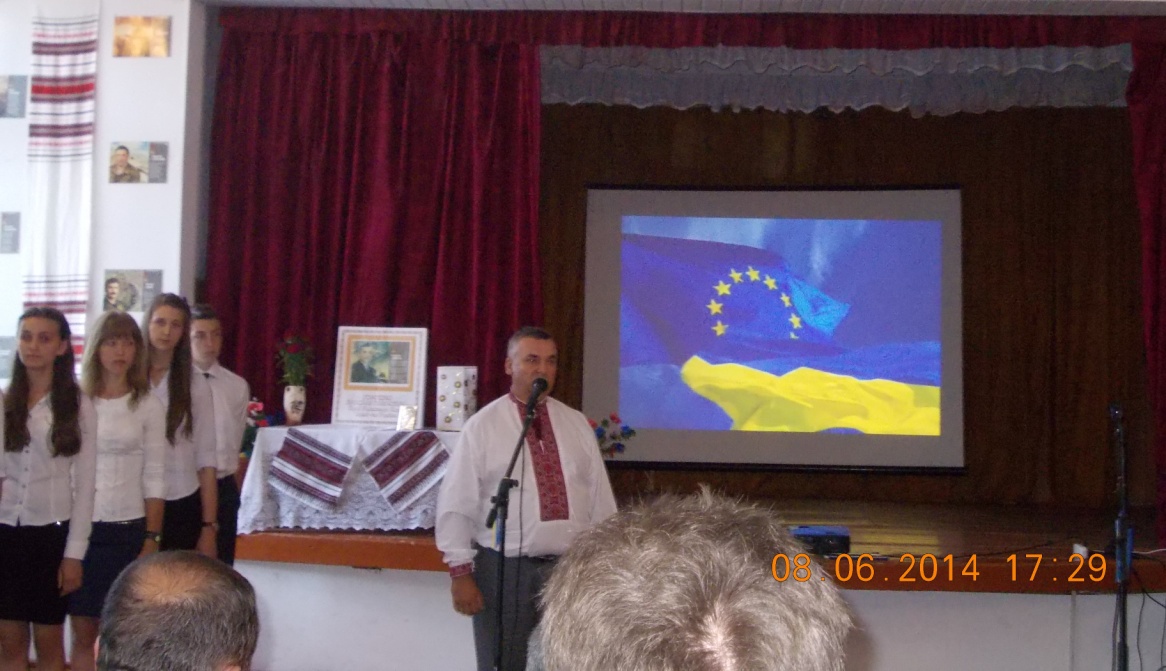 Екскурсії в музеї
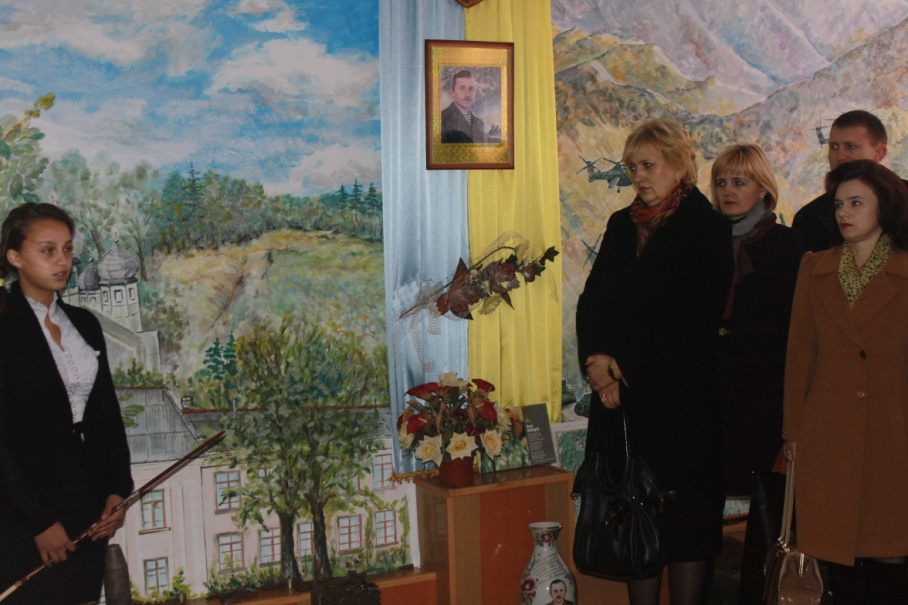 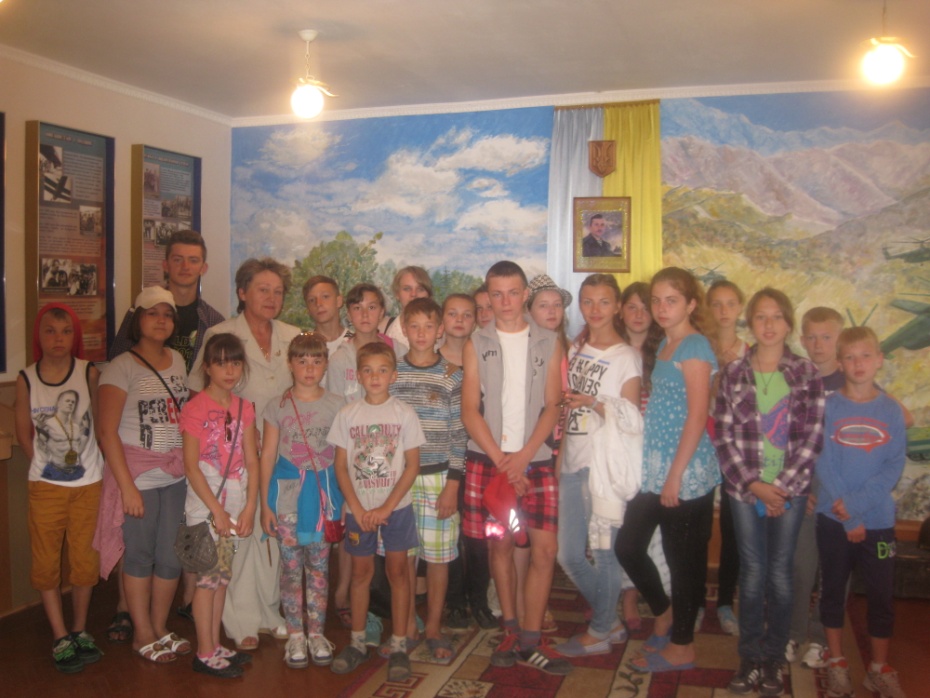 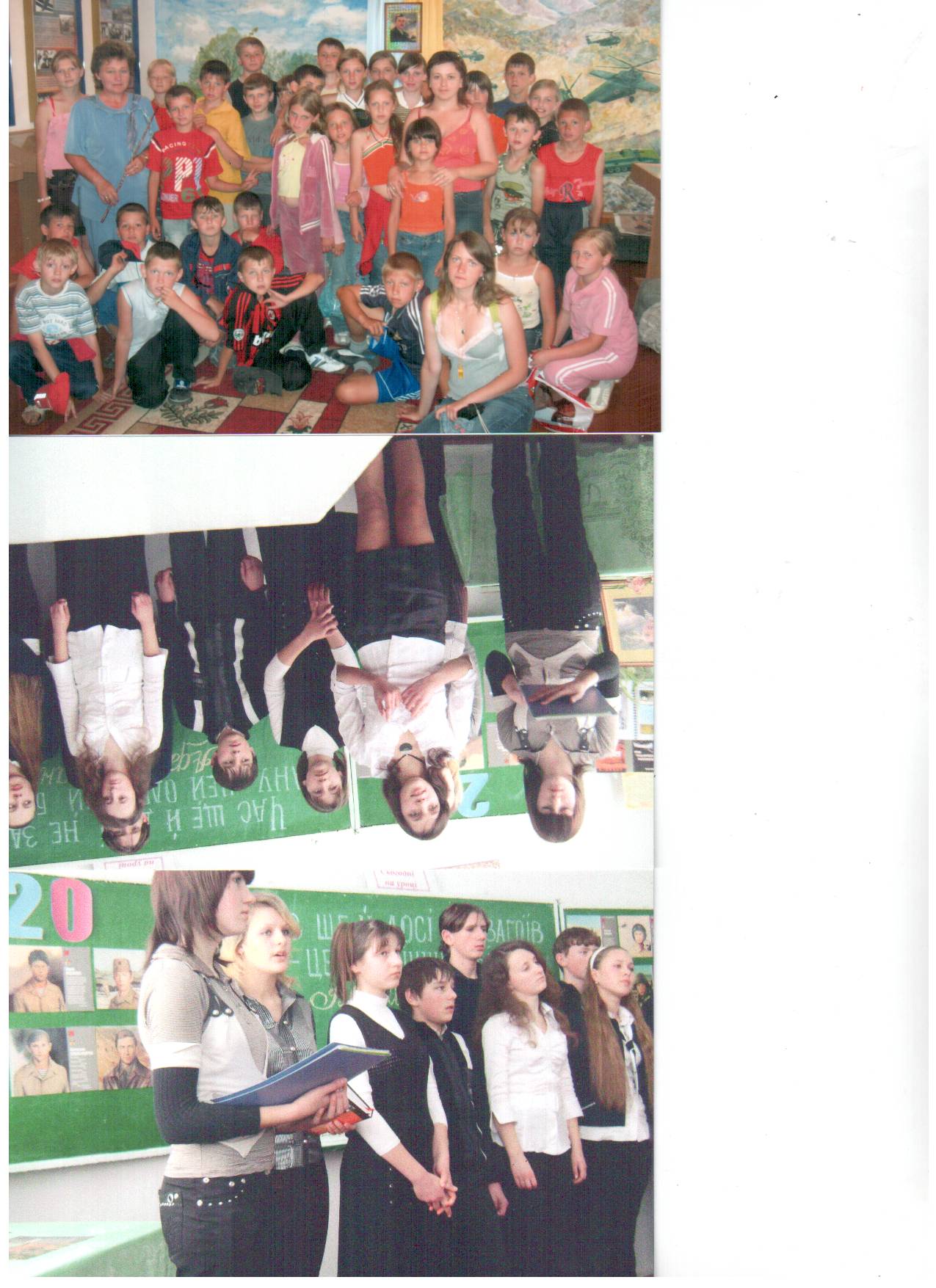 Уроки вчителів початкових класів
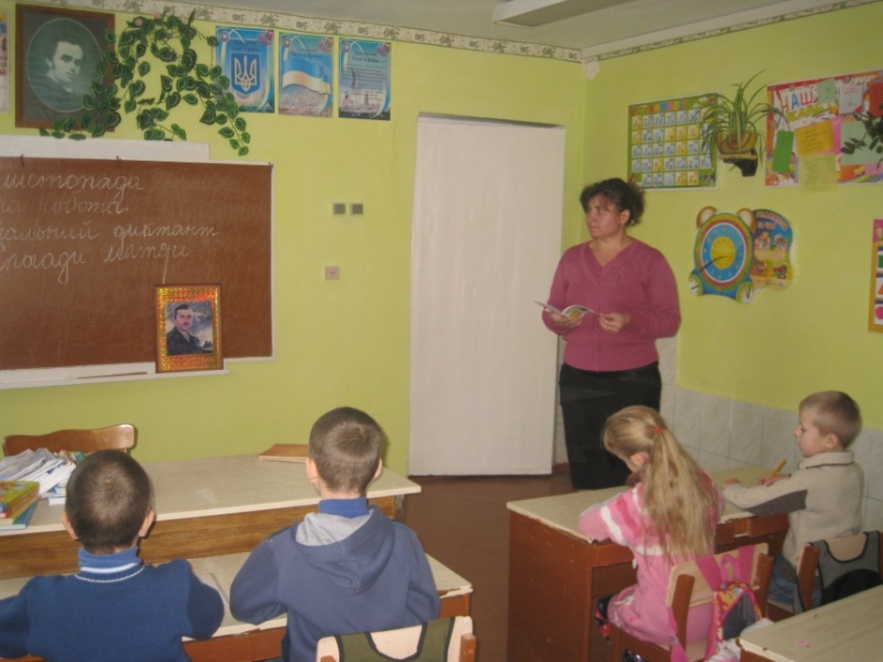 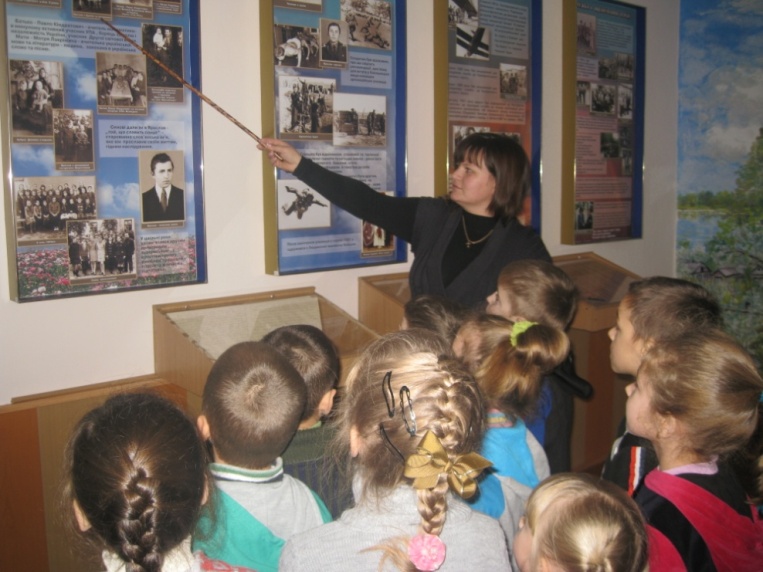 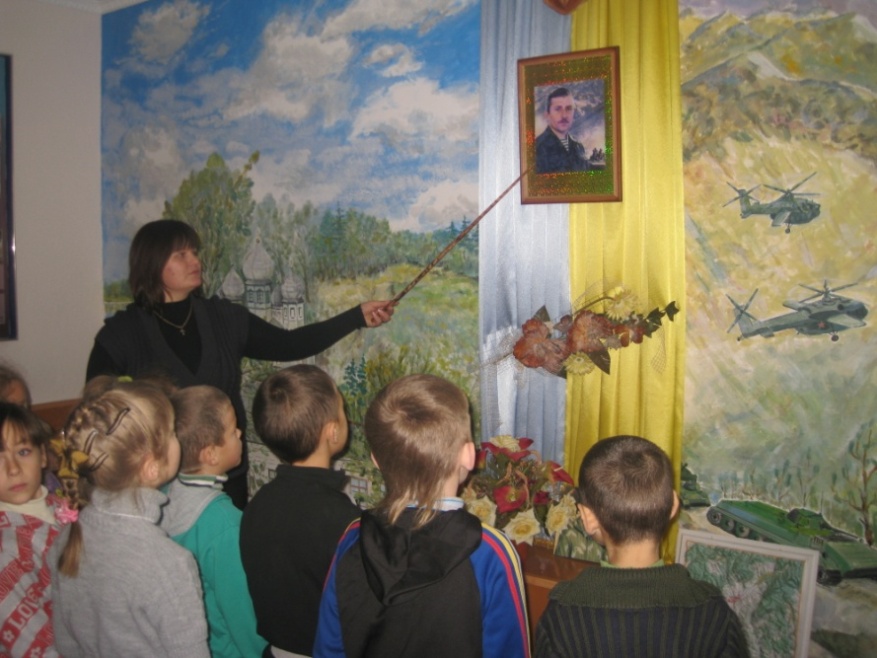 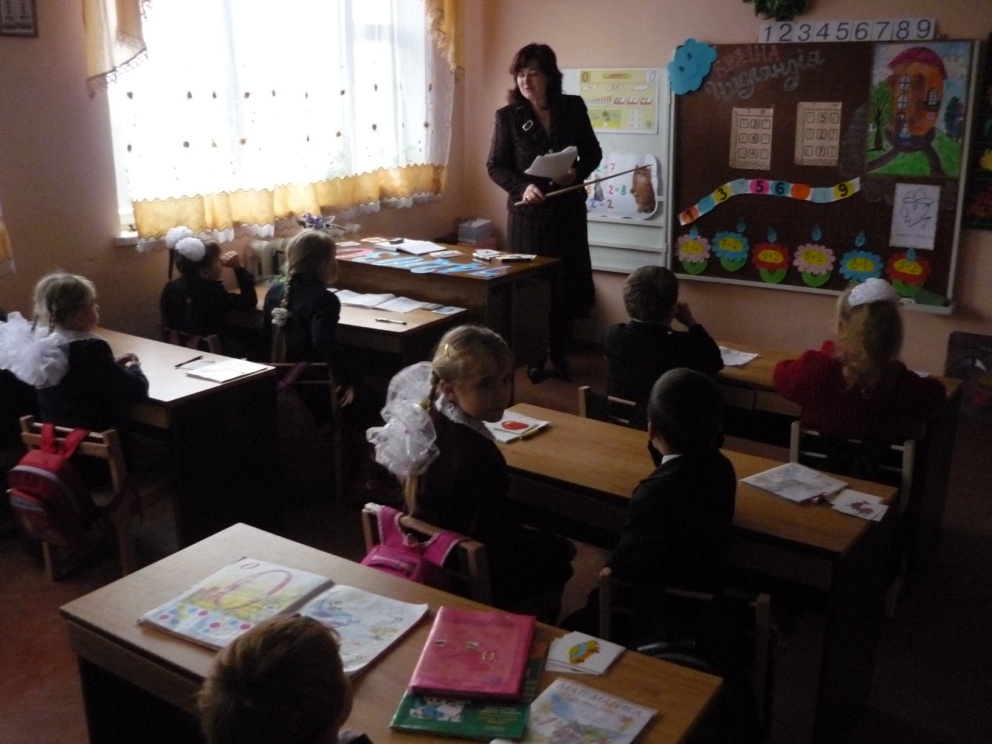 Уроки Захисту Вітчизни
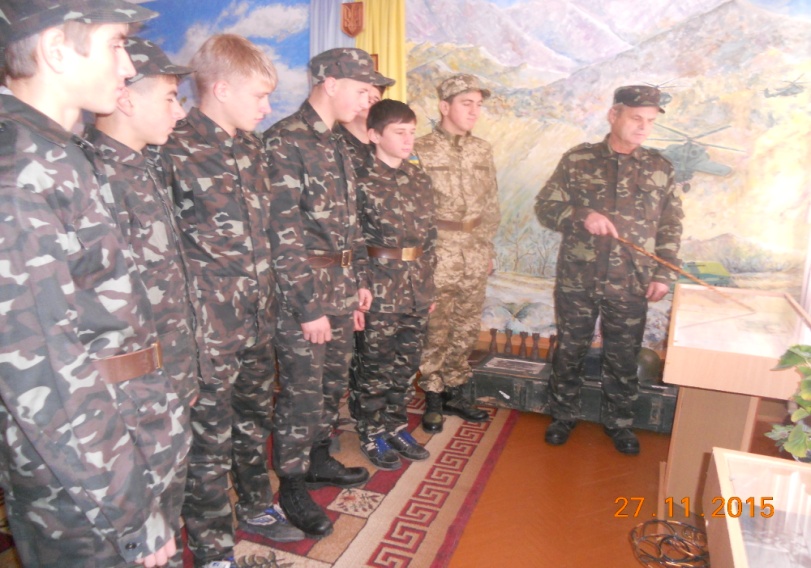 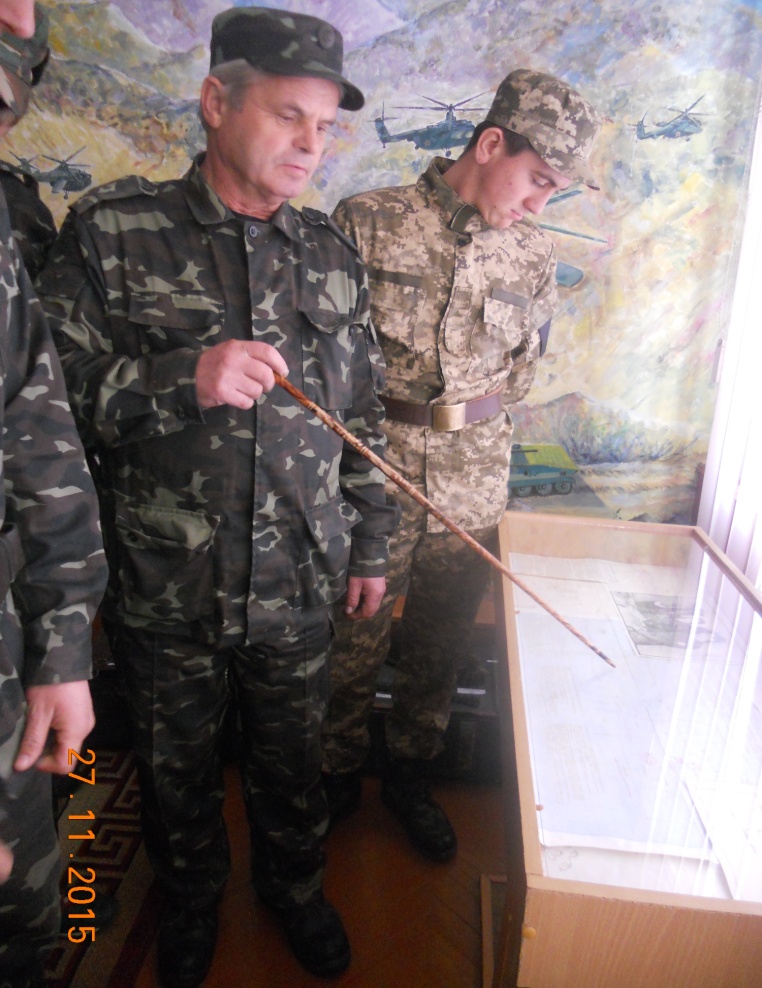 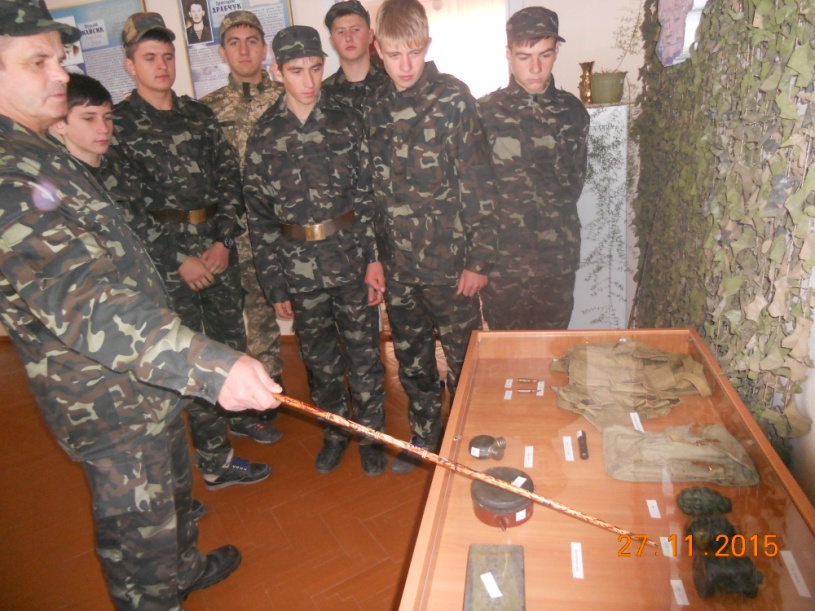 Уроки християнської етики
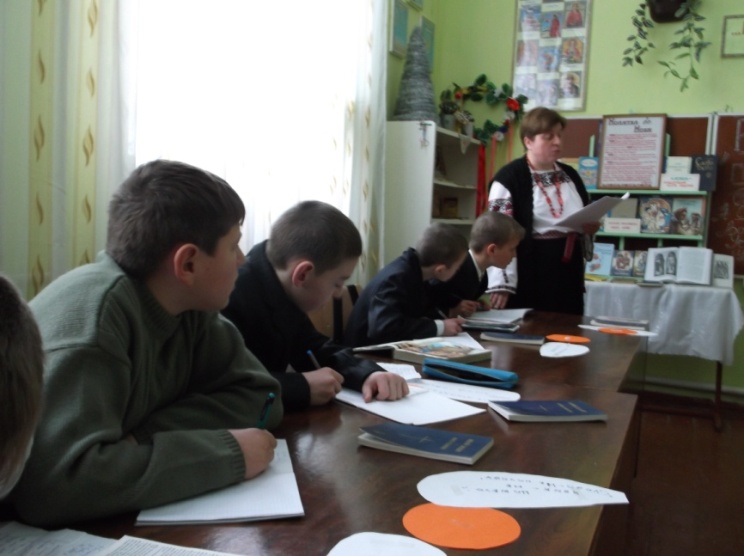 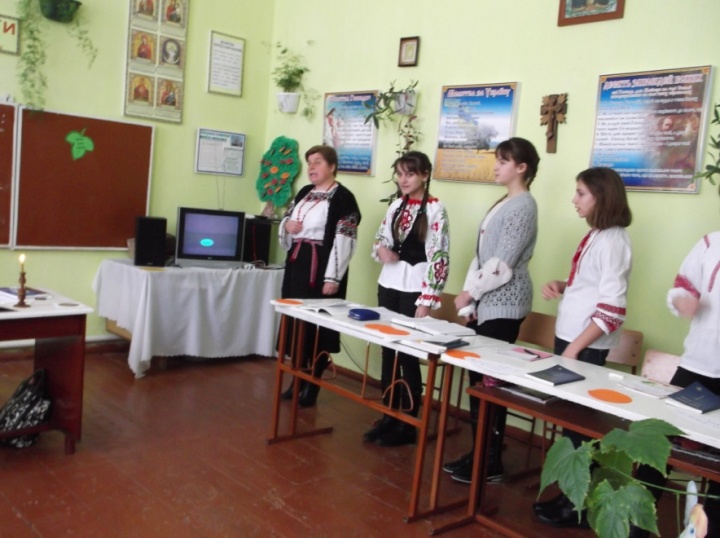 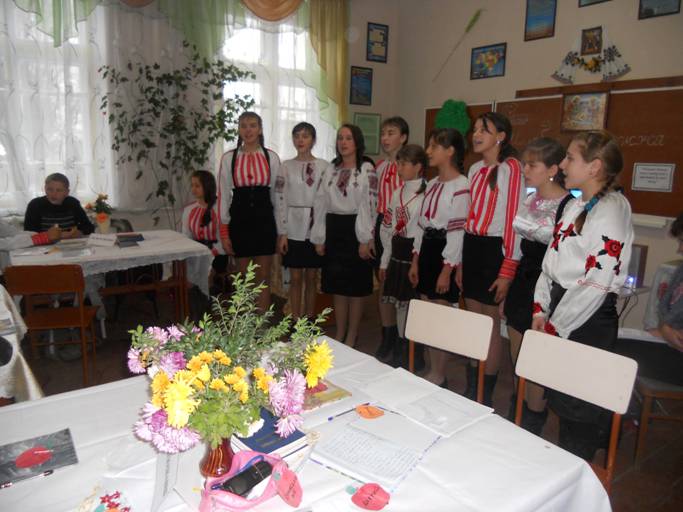 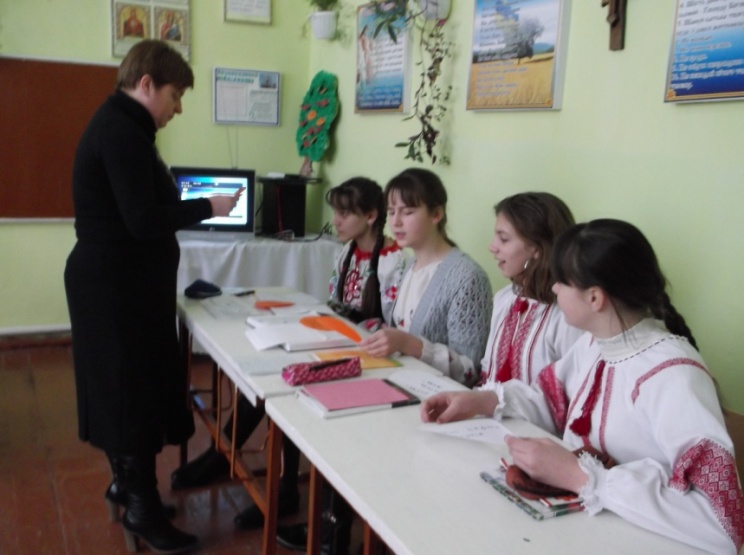 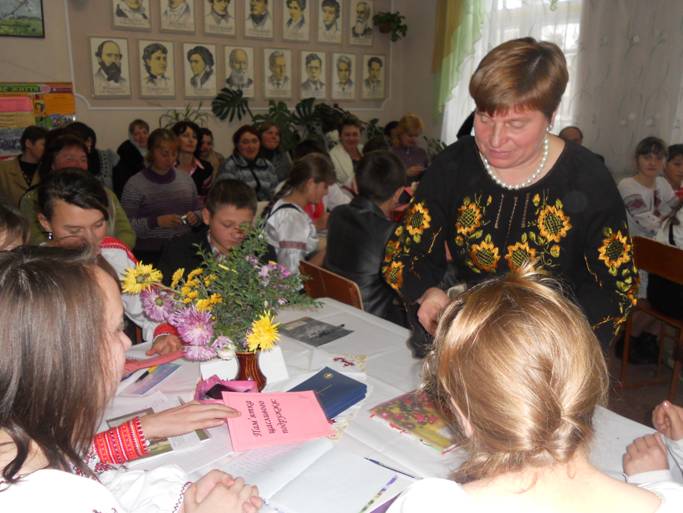 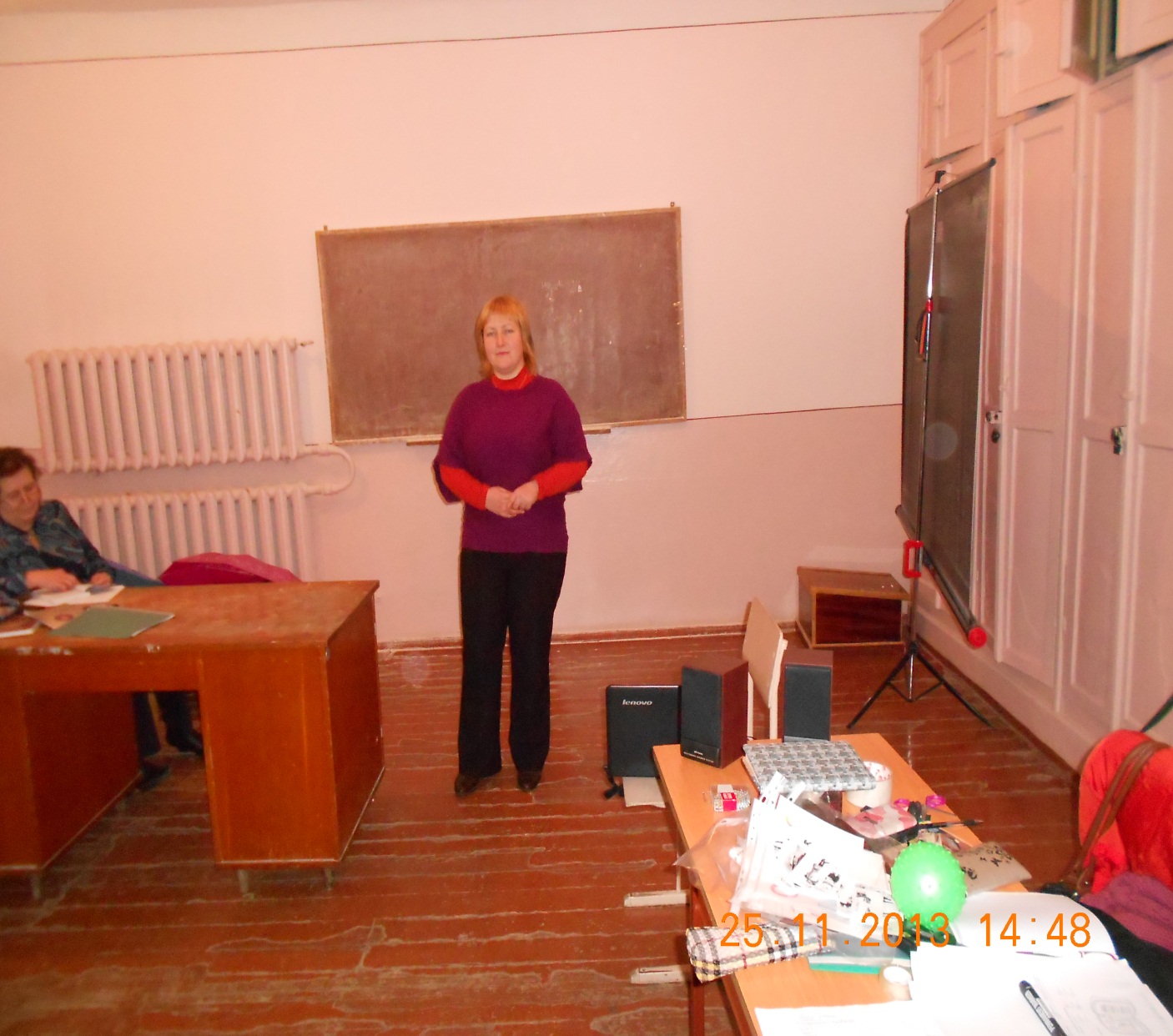 Уроки іноземної мови
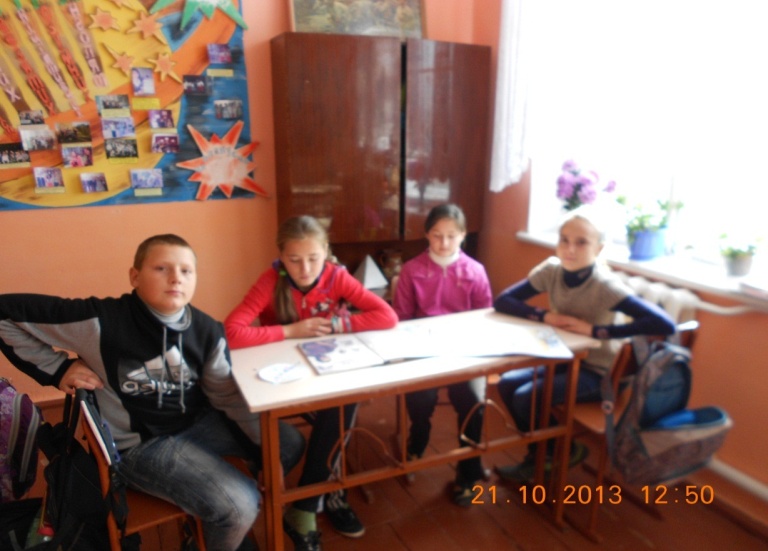 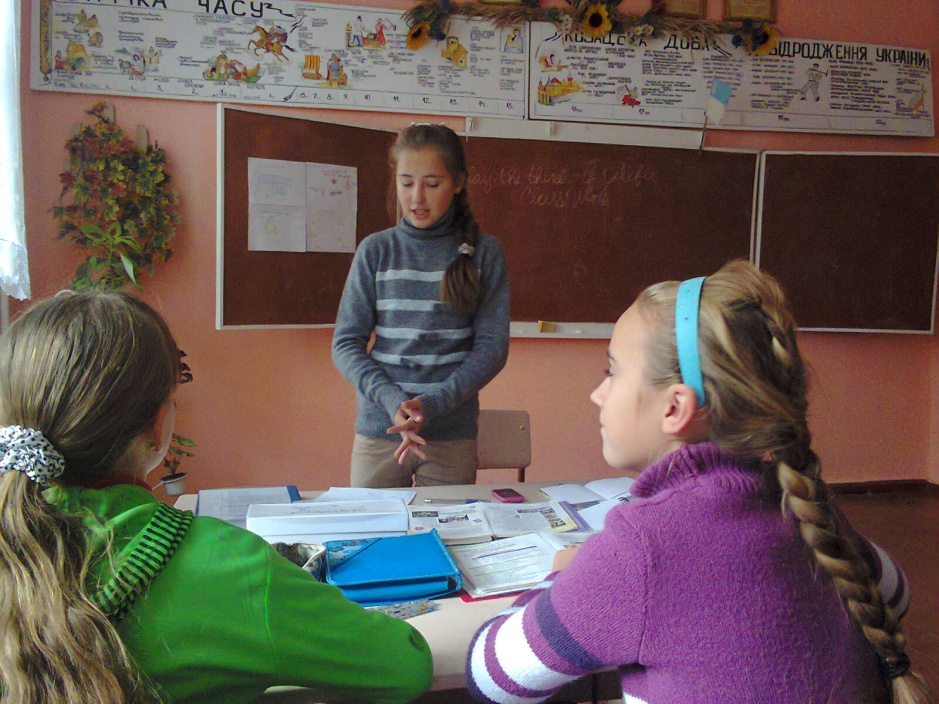 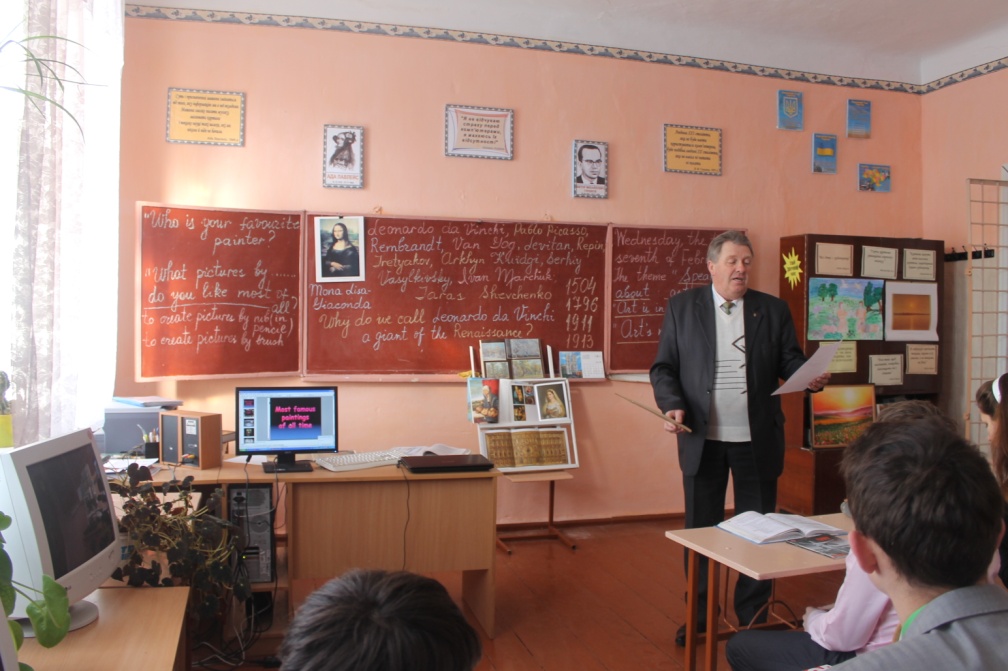 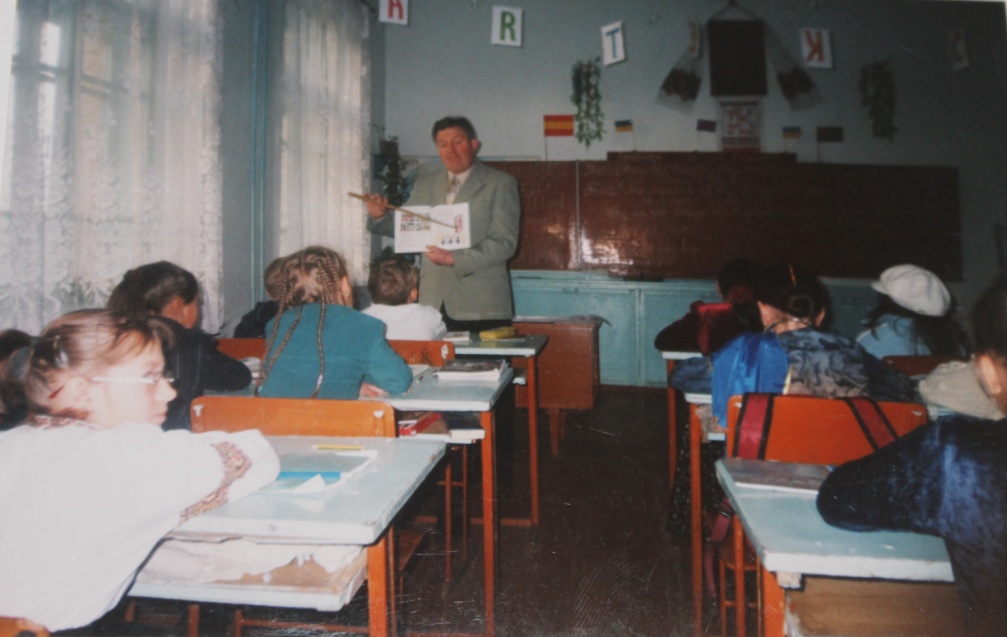 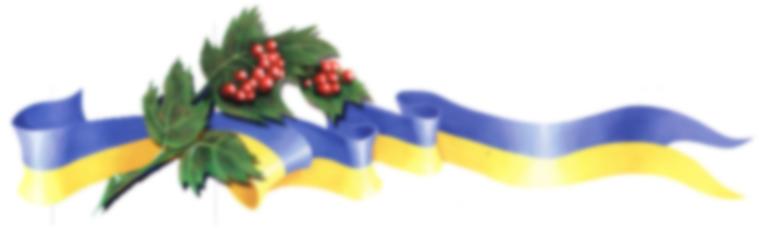 Уроки образотворчого мистецтва
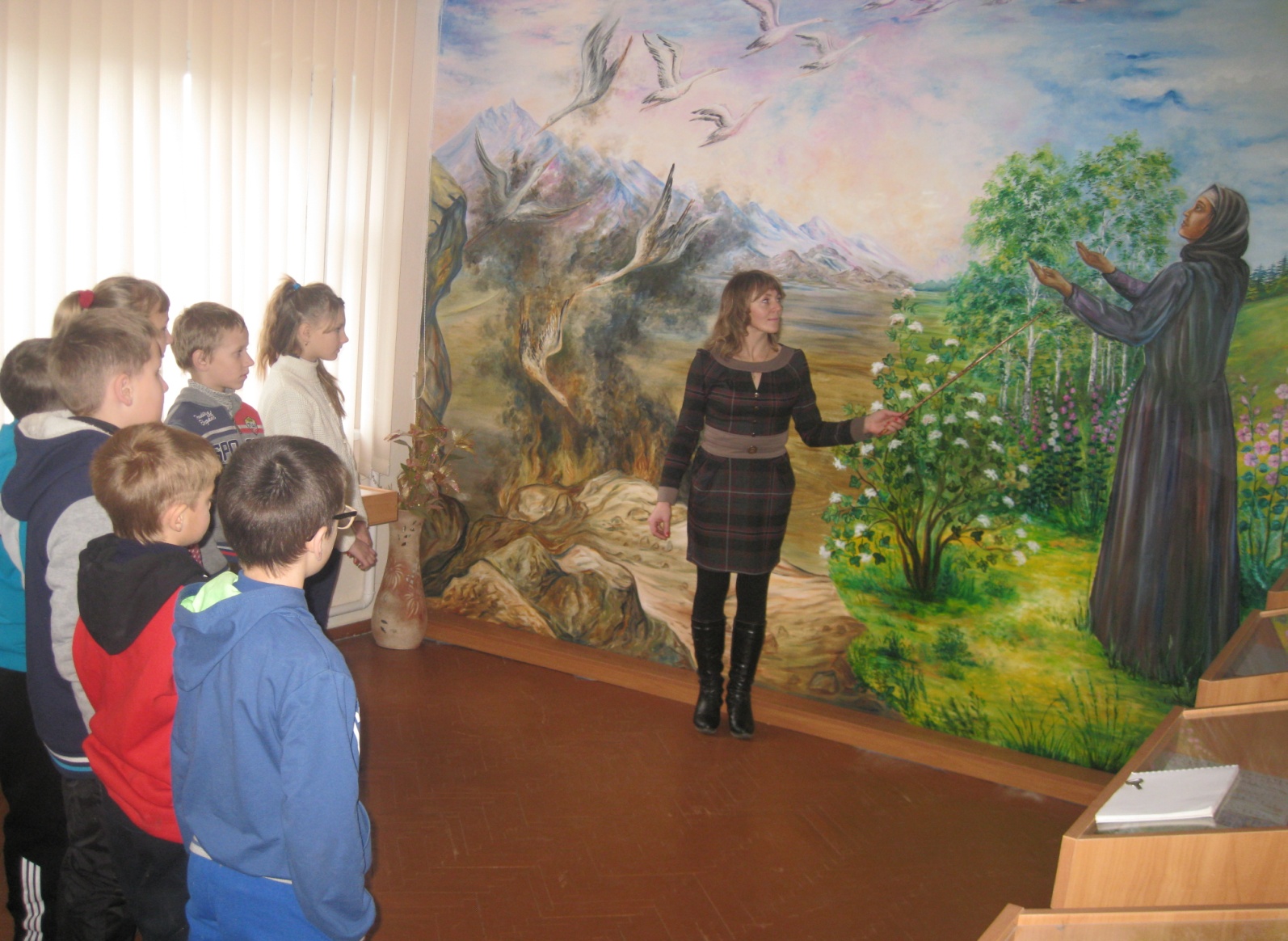 Уроки та позакласні заходи з історії
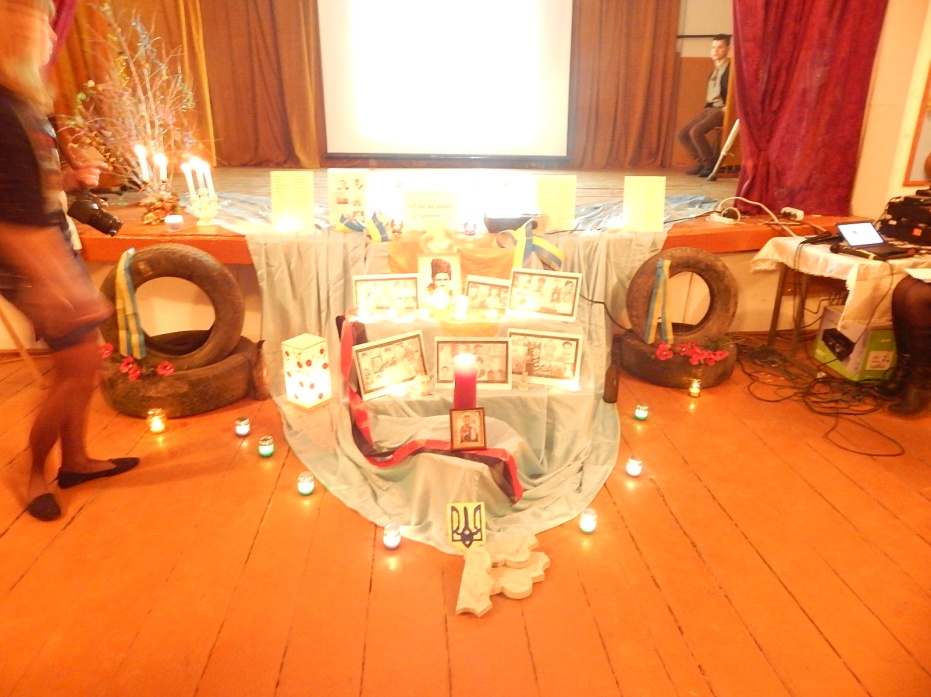 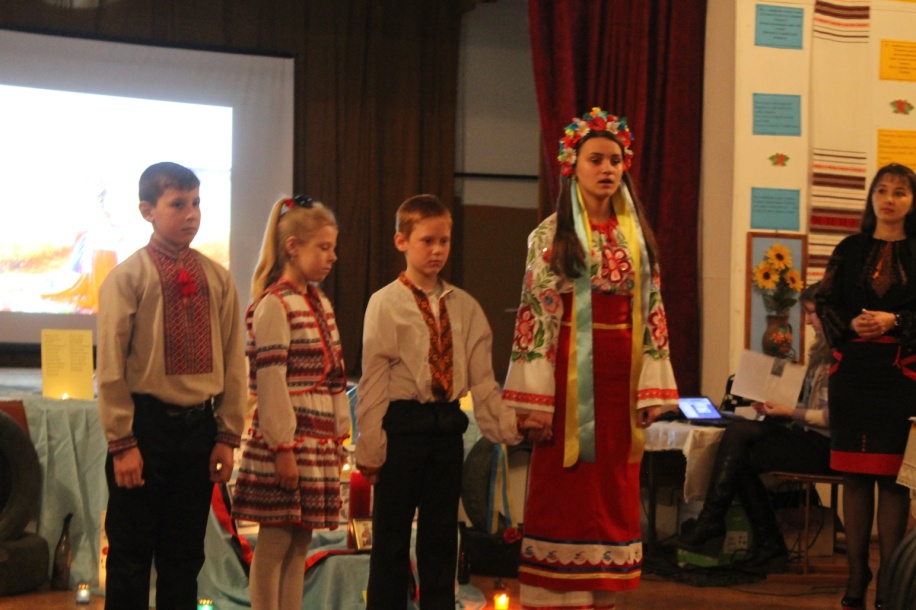 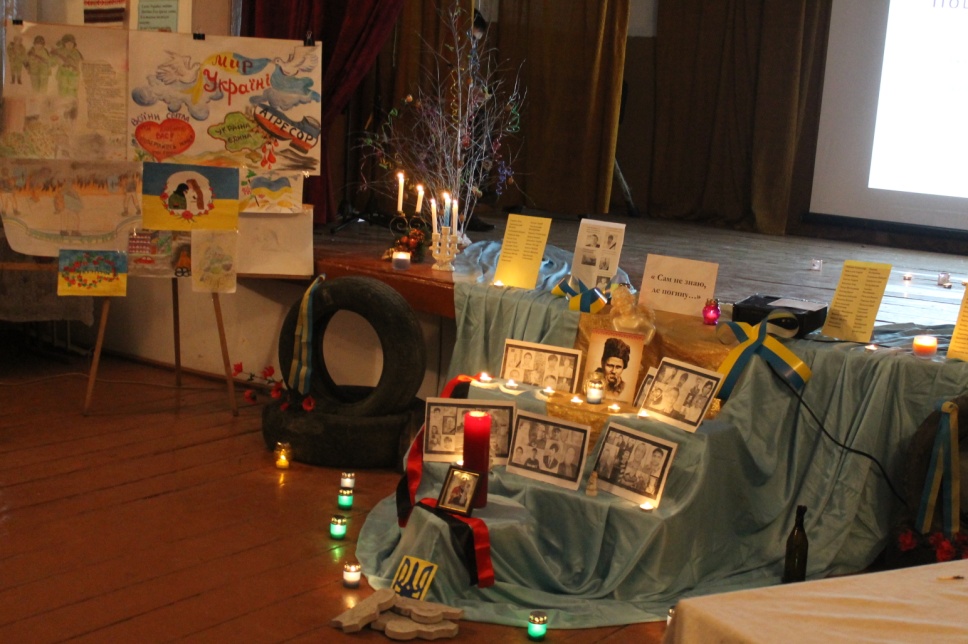 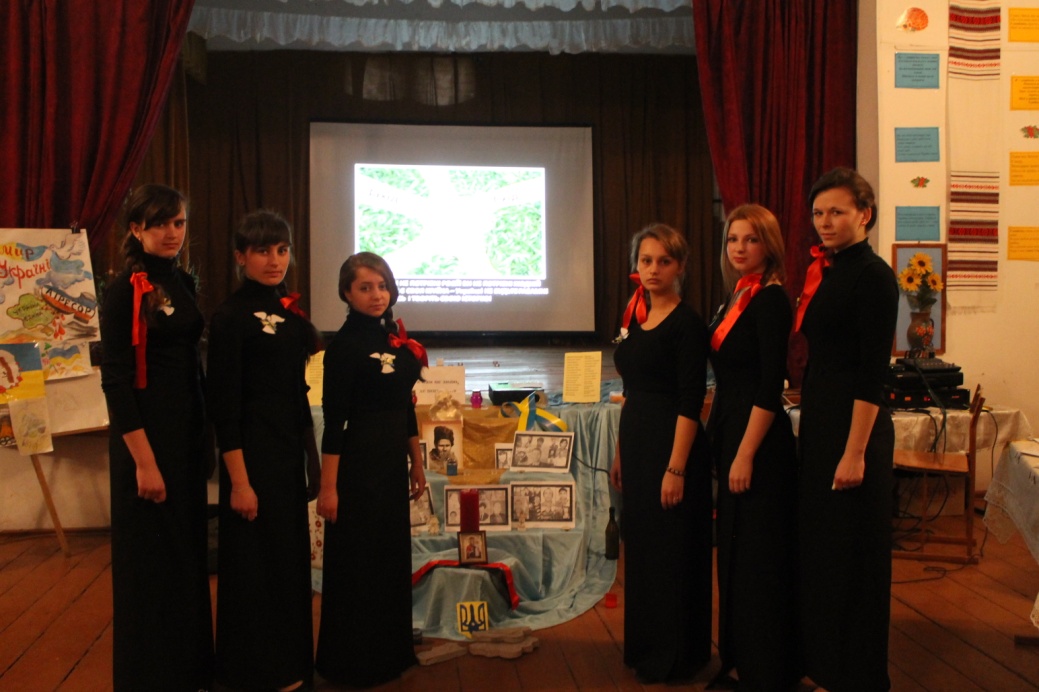 Зустріч з бійцями АТО
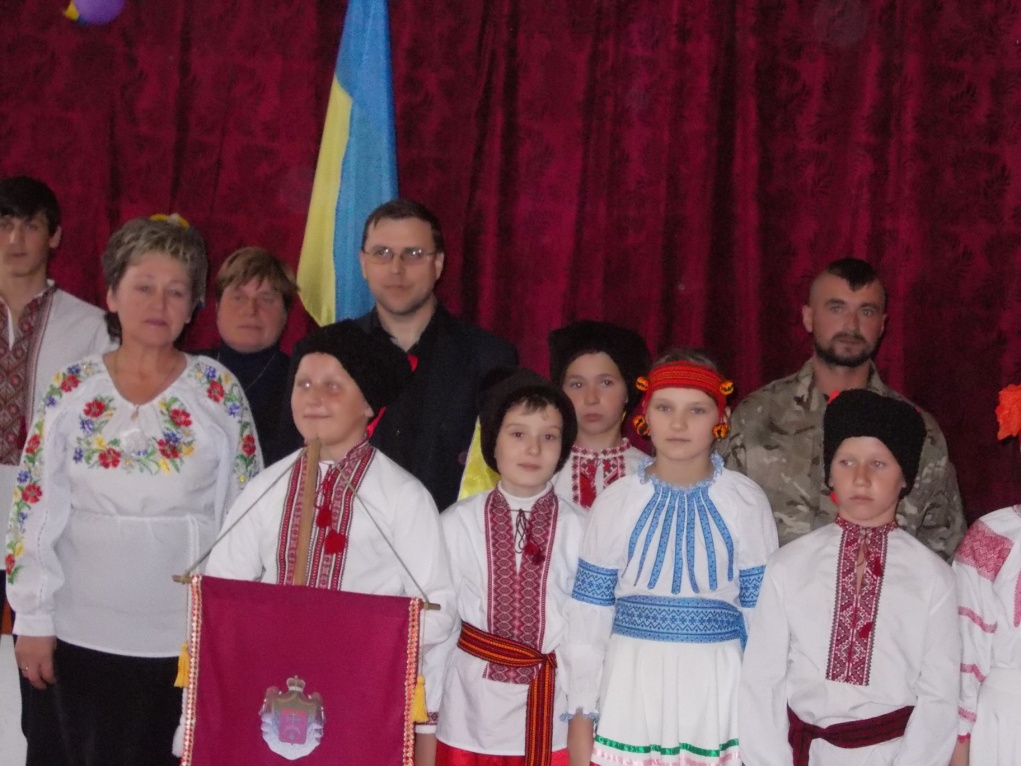 Грищуком Михайлом
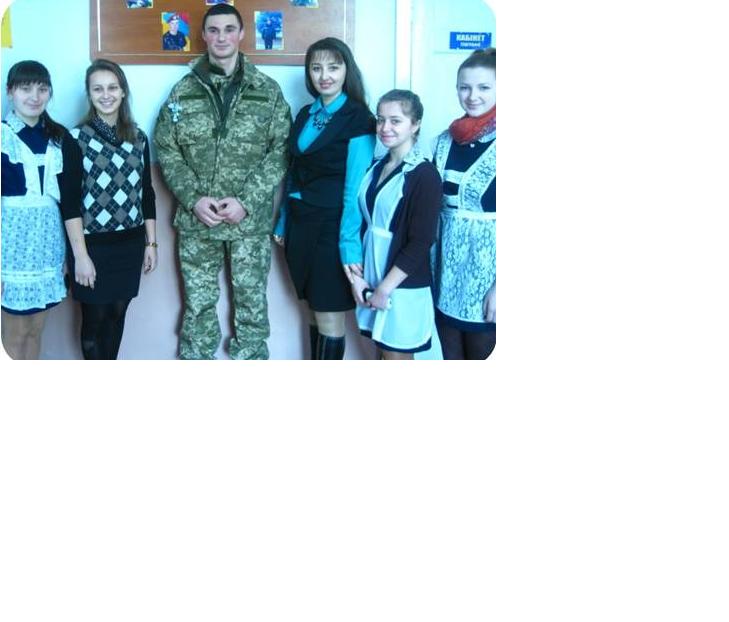 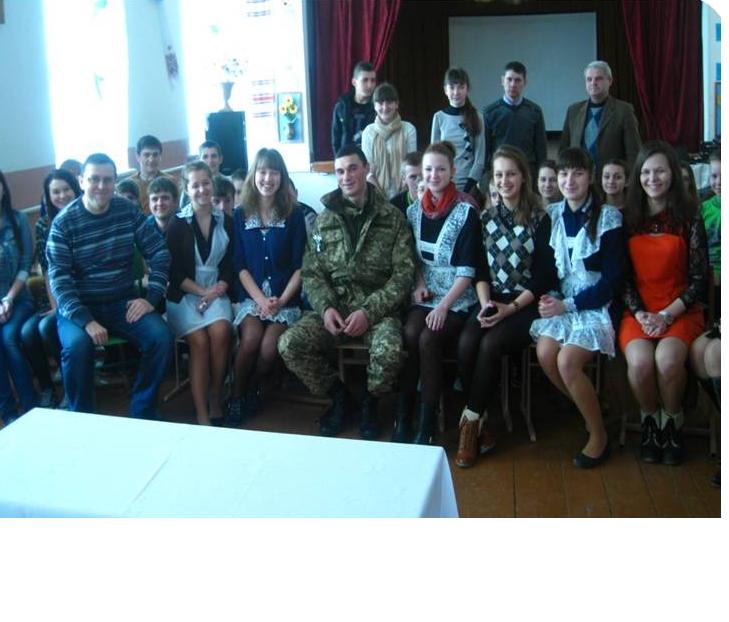 Хлистуном Віктором
Вшанування Небесної сотні
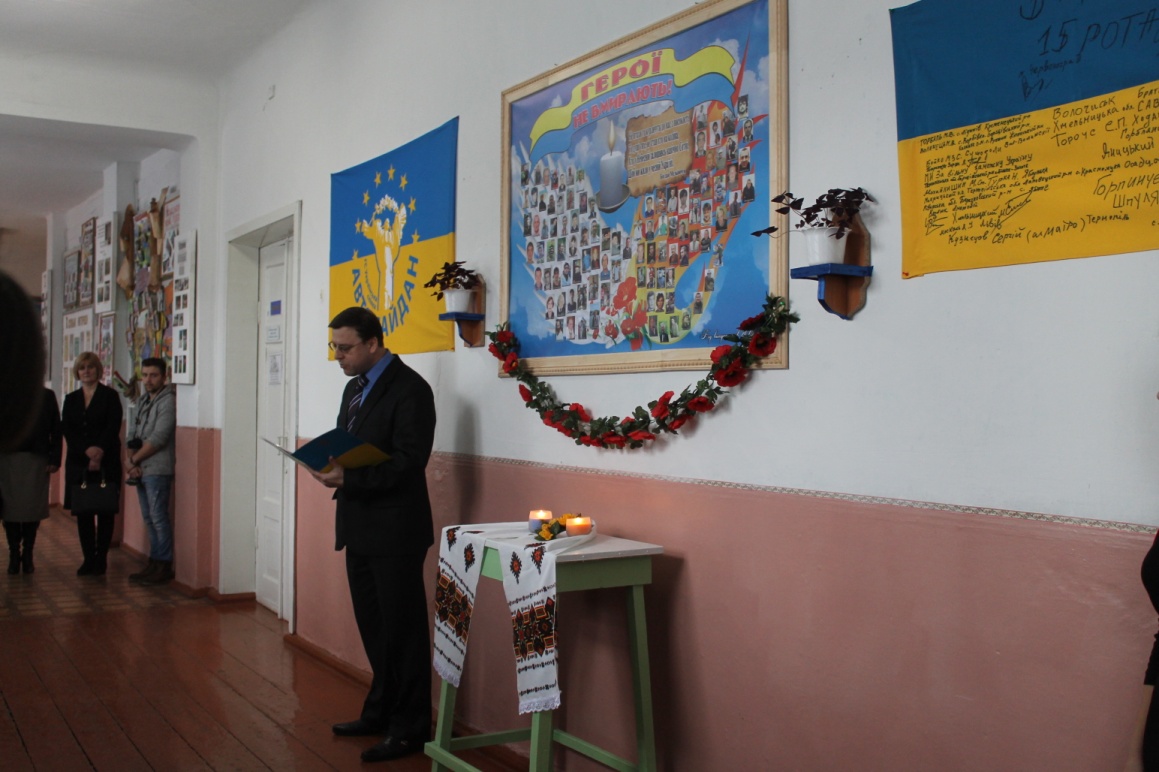 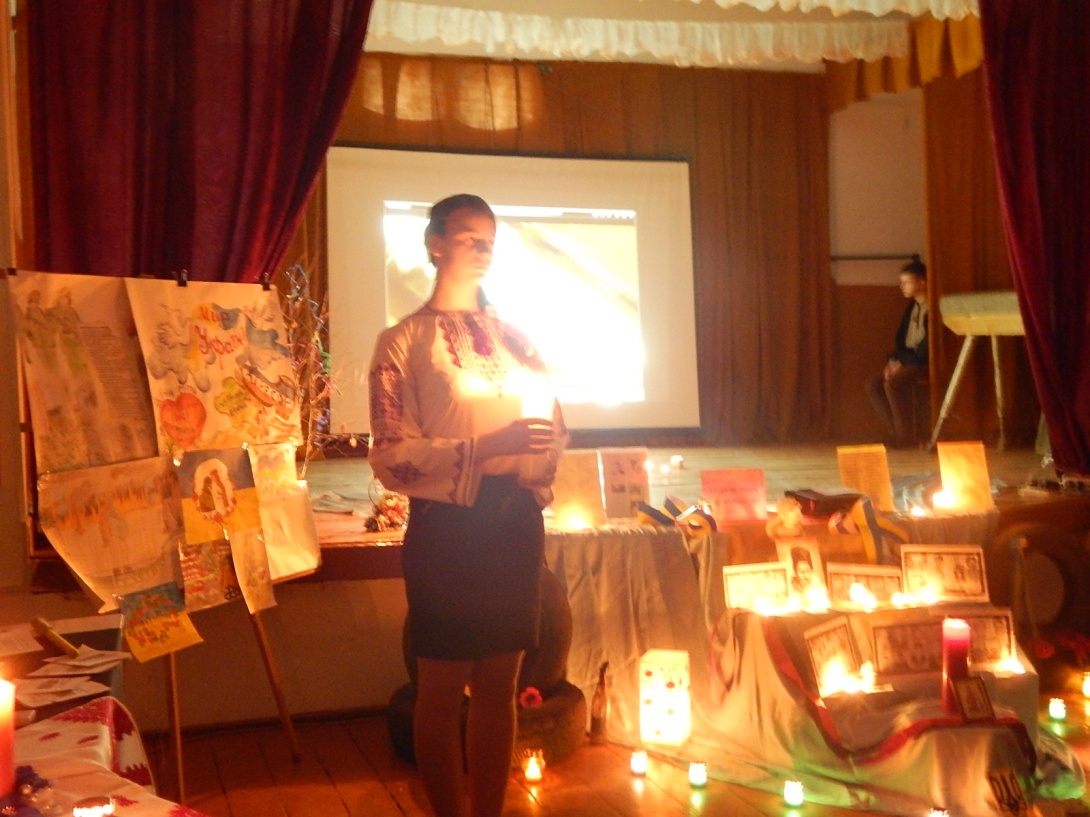 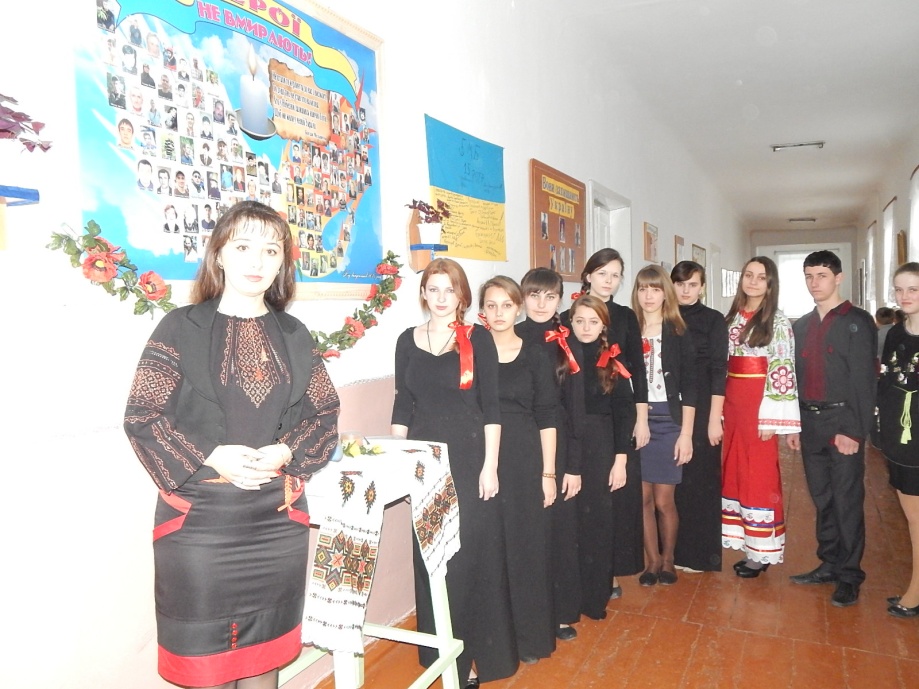 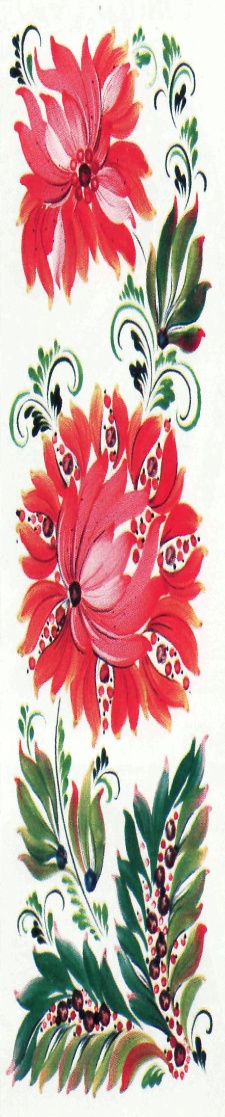 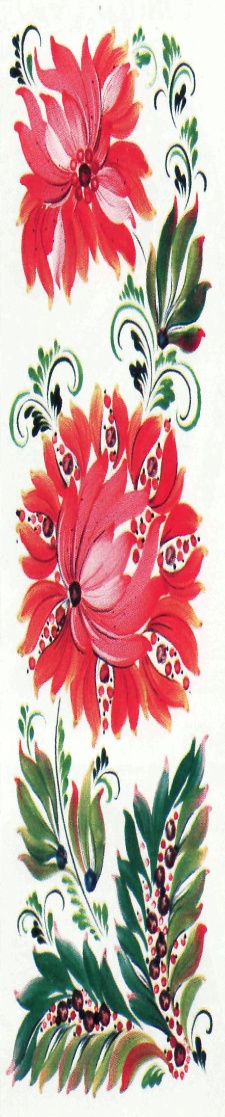 Екскурсія у музей Героя Радянського Союзу О. Онищукам. Ізяслав
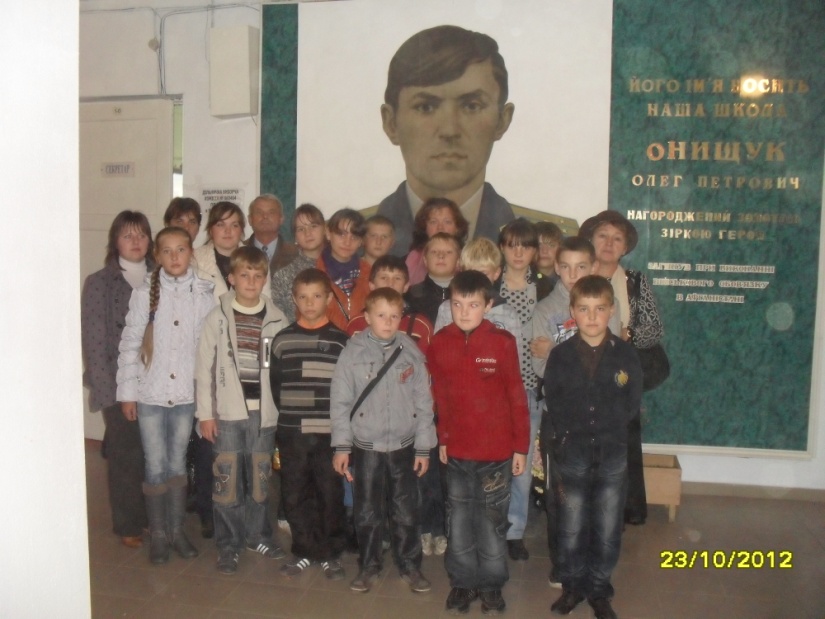 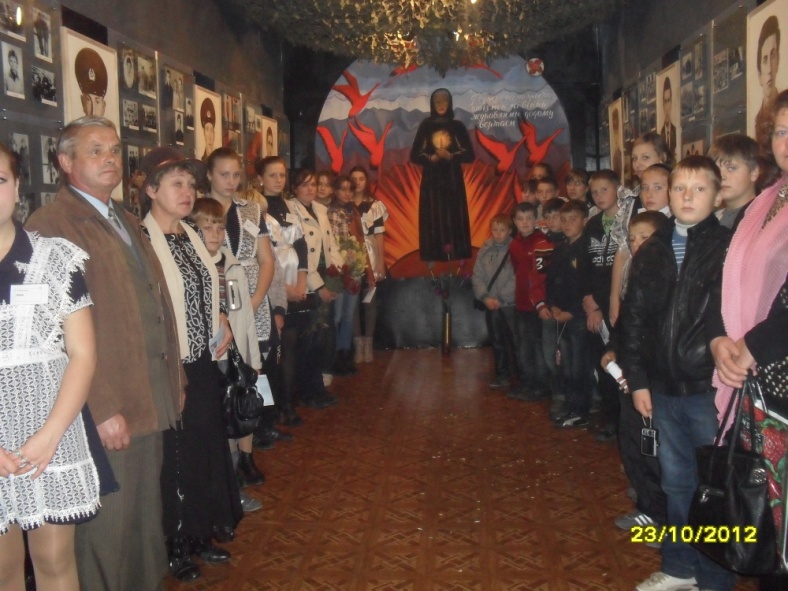 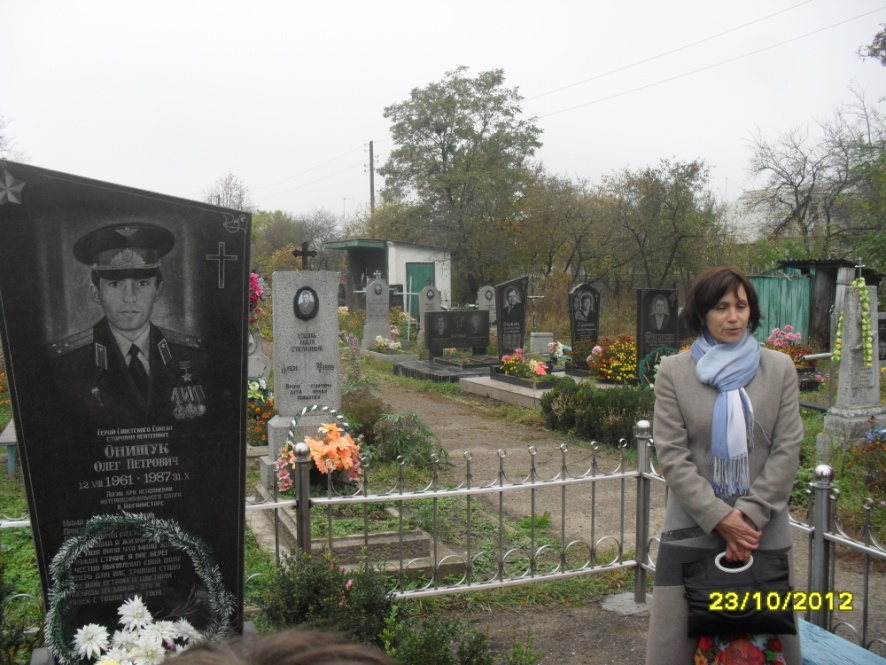 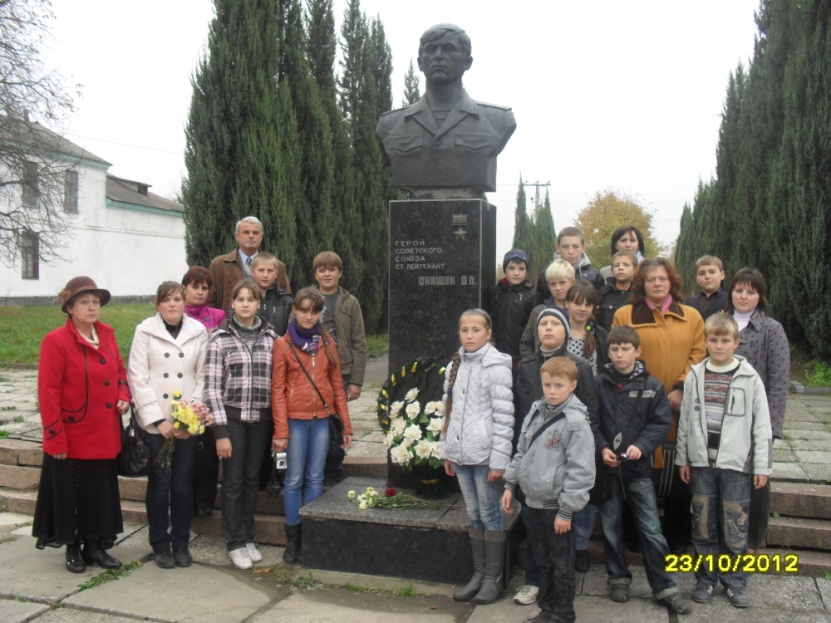 Екскурсії у музей І. Марчука (с.Москалівка) та краєзнавчий музей «Молотківська трагедія»
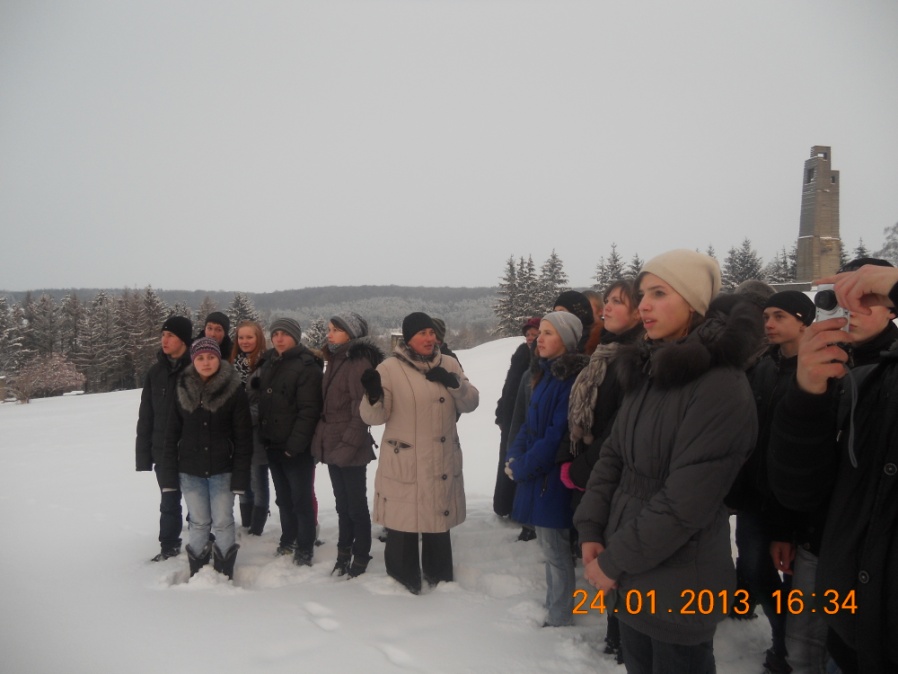 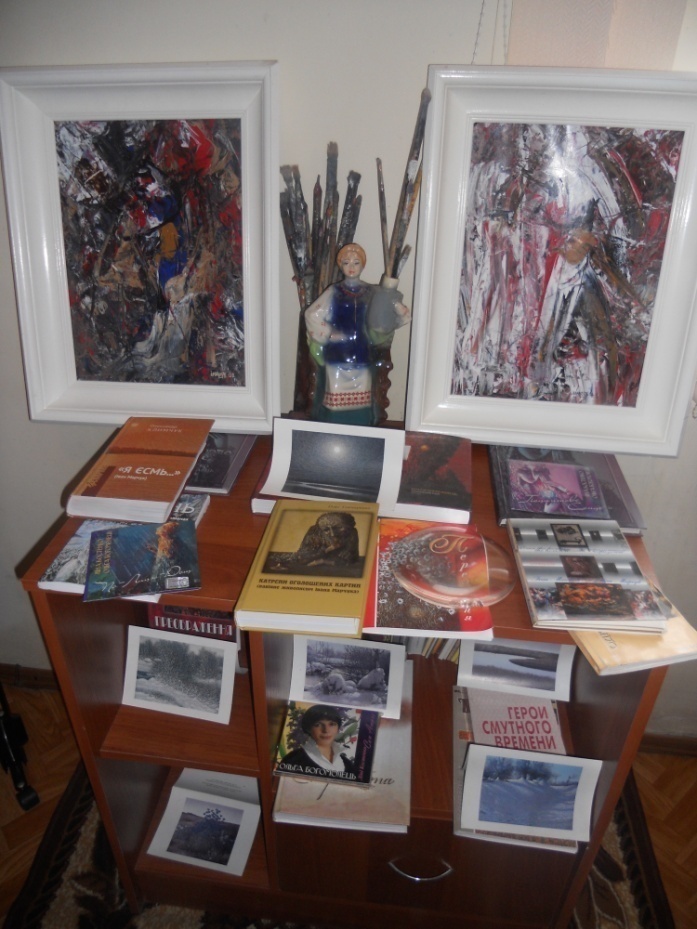 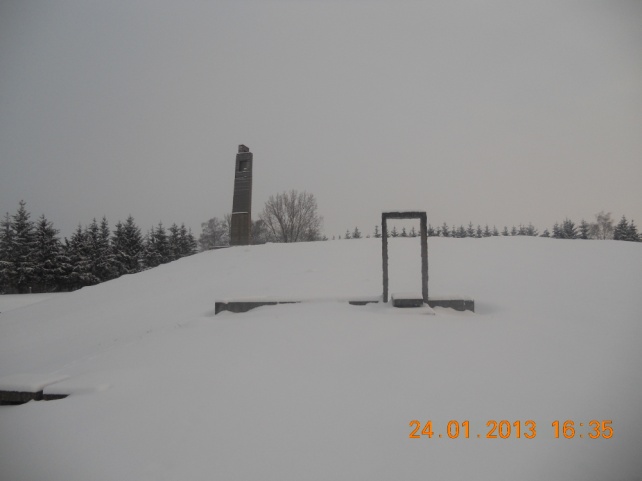 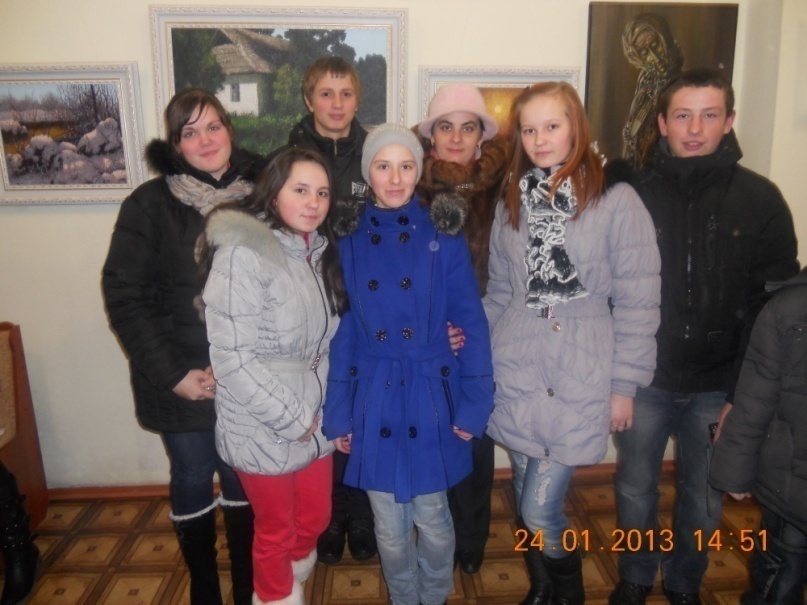 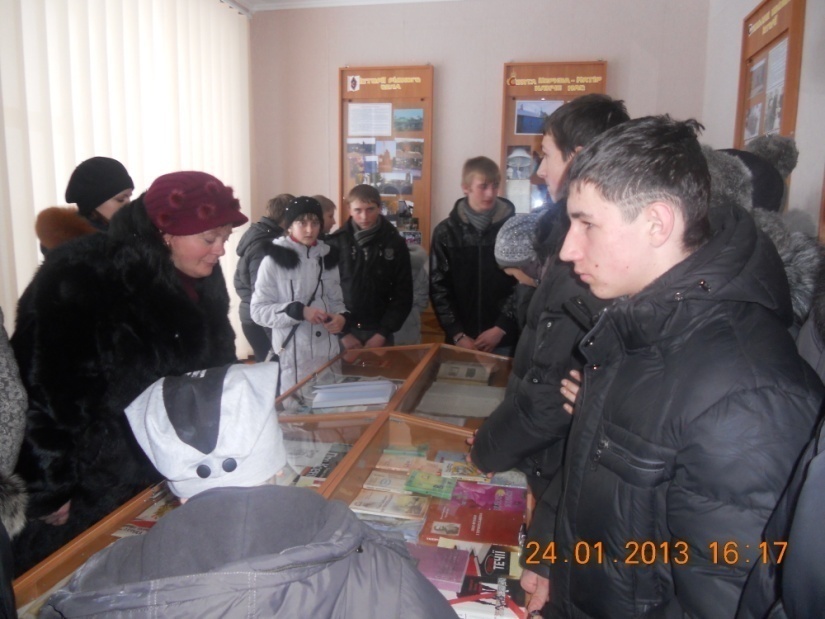 Військово-спортивні змагання на перехідний кубок Я. П. Горошка
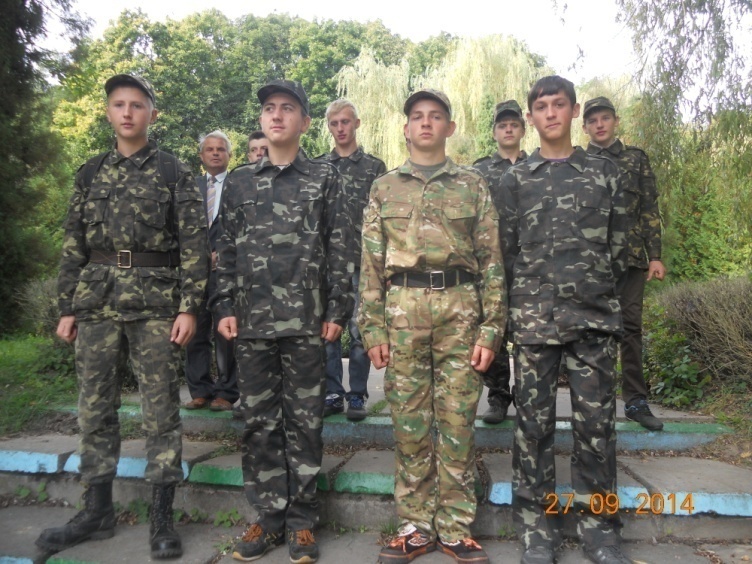 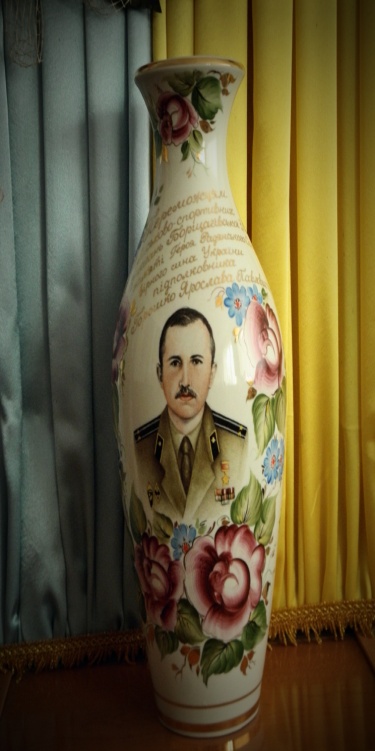 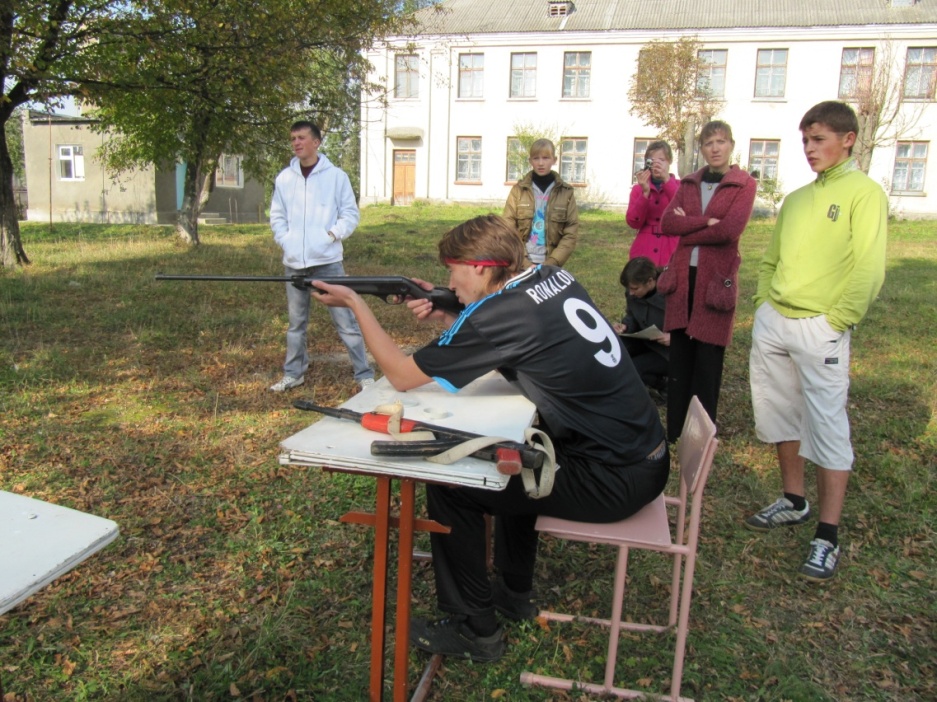 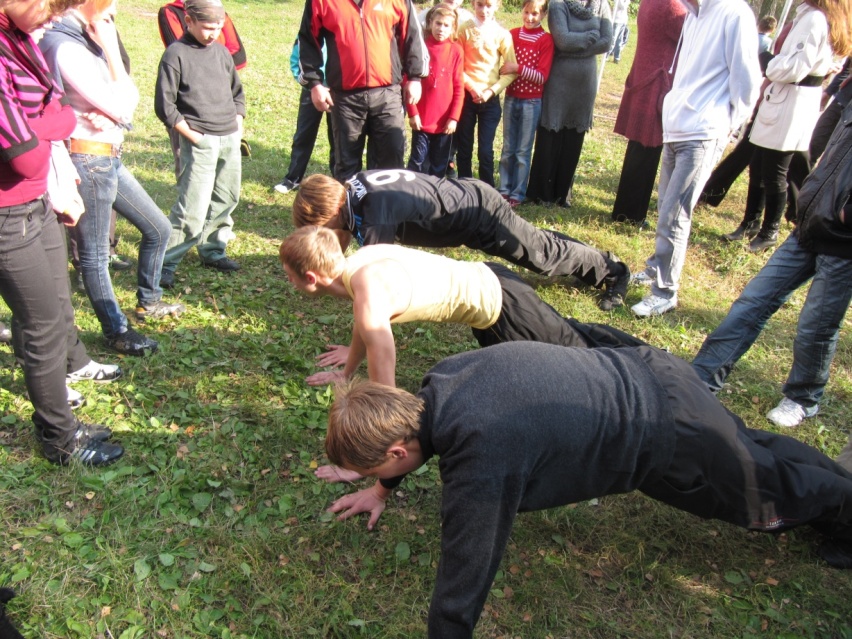